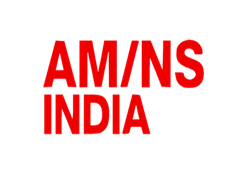 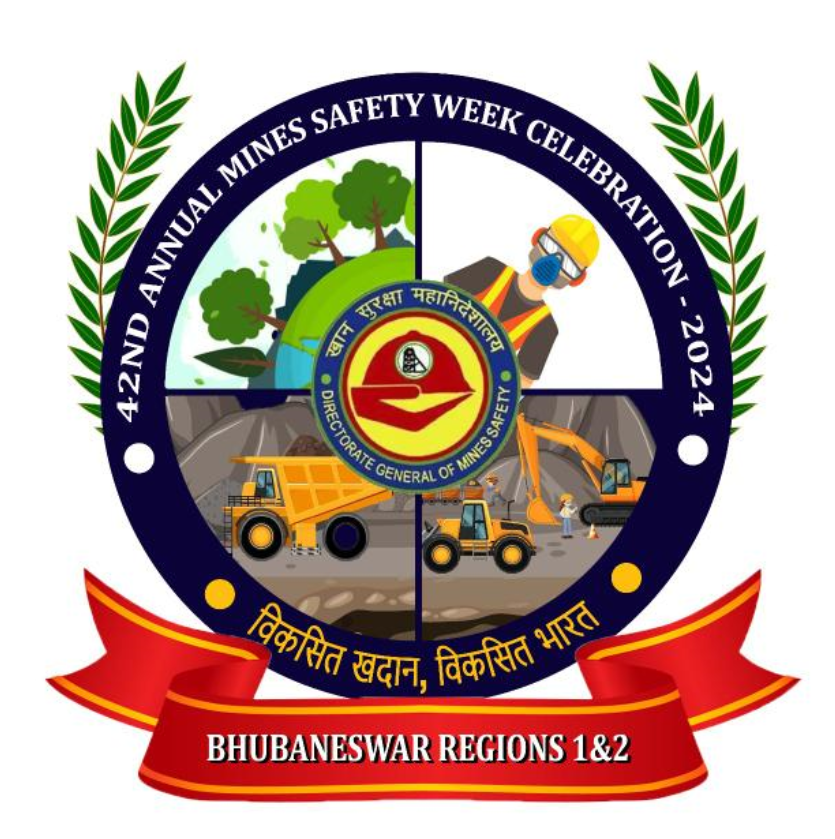 WELCOME
42nd Annual Mines Safety Week Celebration-2024
(Under the Aegis of DGMS-Bhubaneswar Regions 1&2)
Kick-Off Meeting
Date-8th November 2024
Venue- EZMA Hall, Barbil
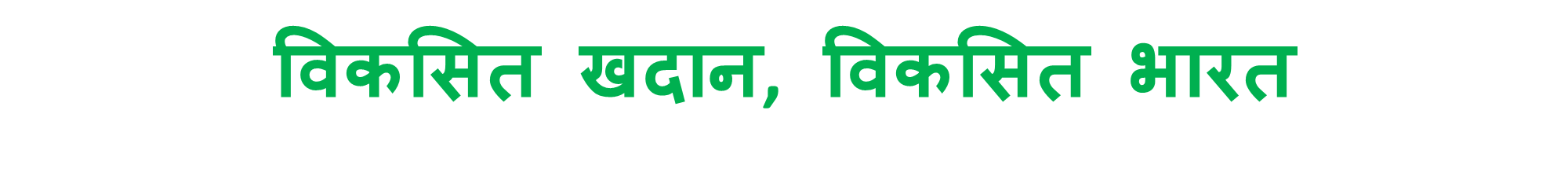 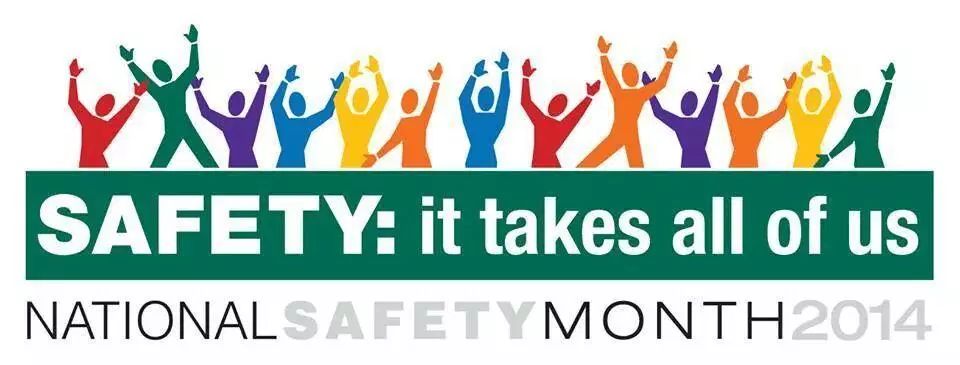 Many Roles, One Goal - Building Safety Together
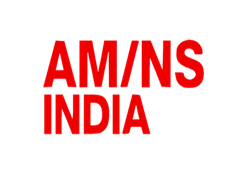 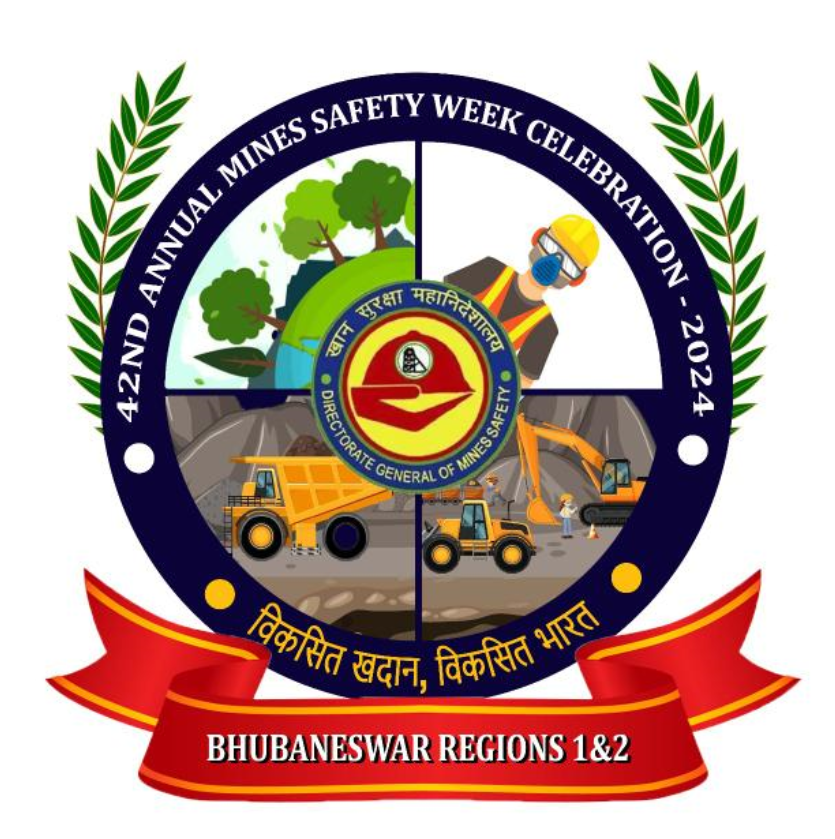 AGENDA
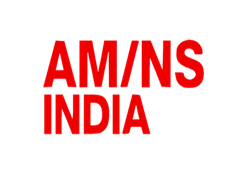 Defensive Driving
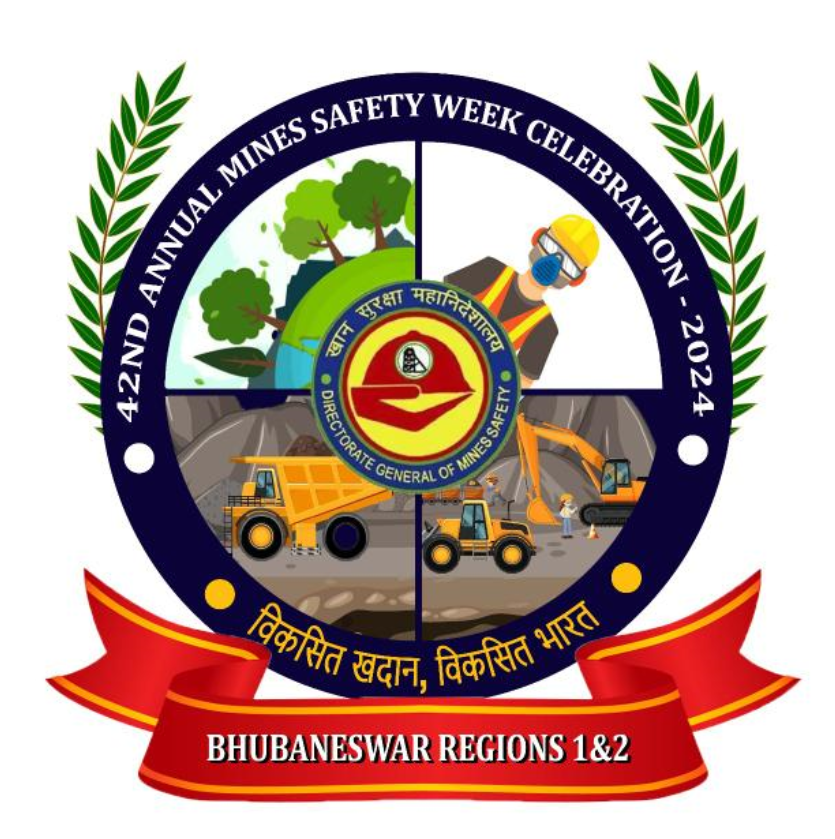 VENUE:- Koida-ITI
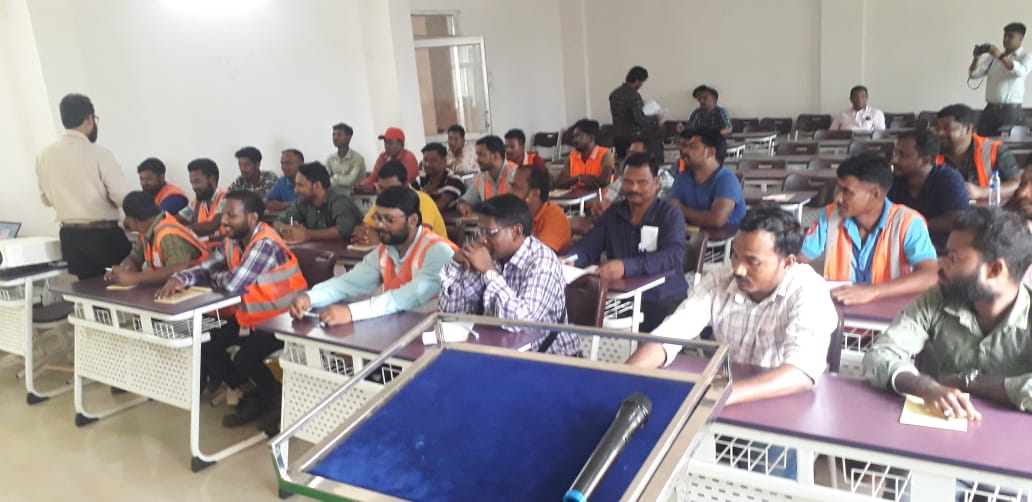 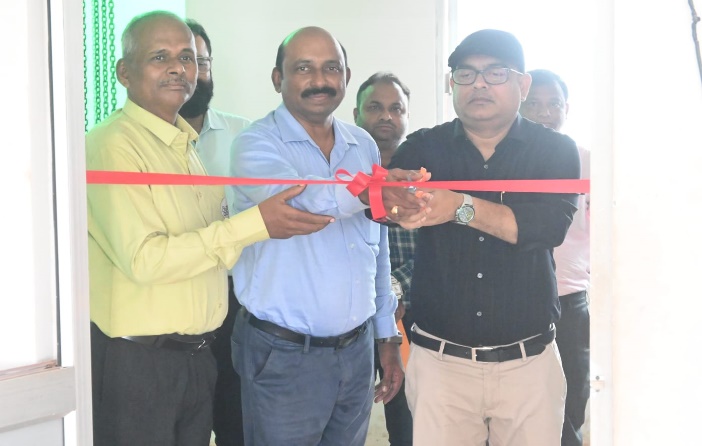 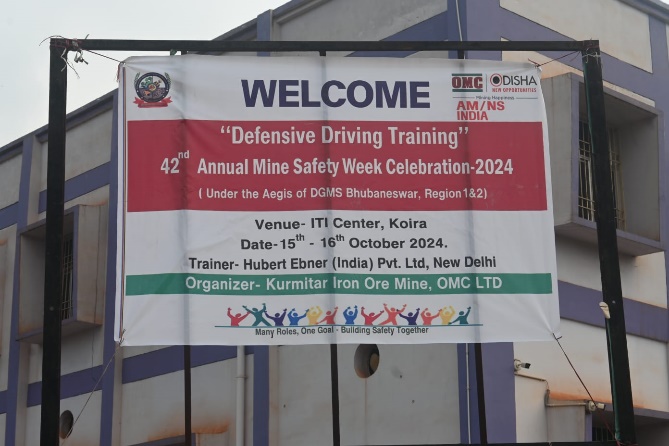 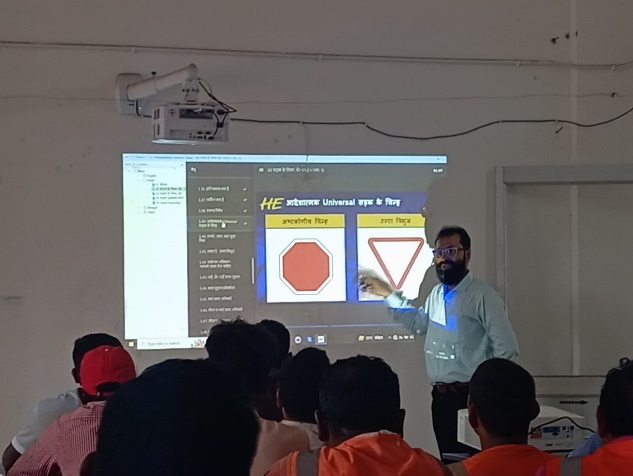 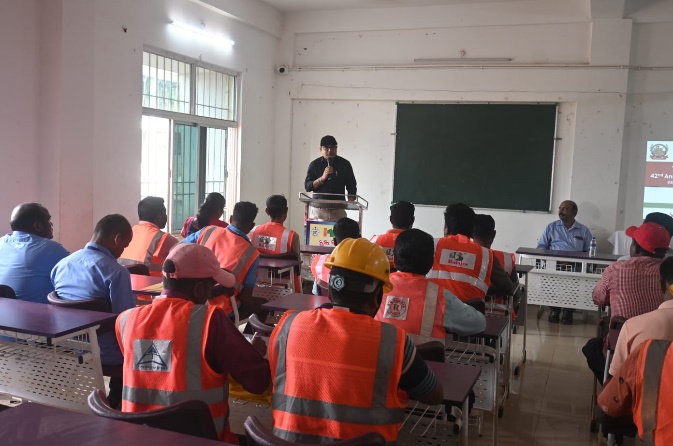 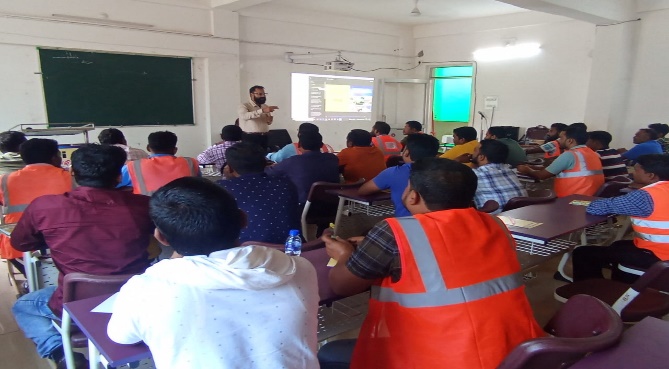 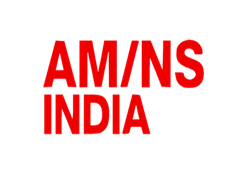 Defensive Driving
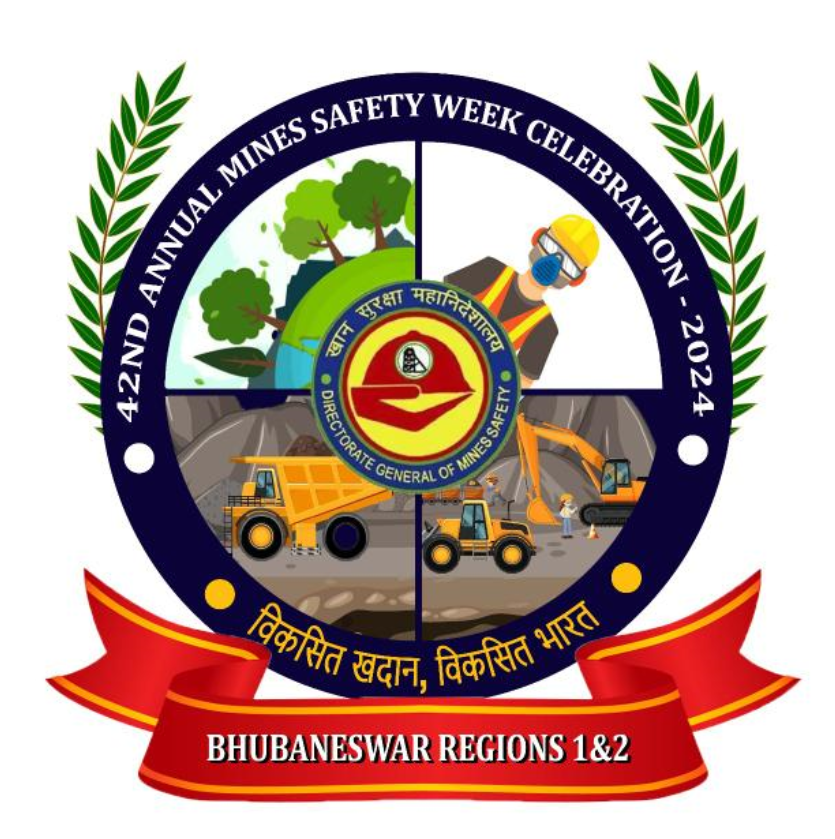 VENUE:- EZMA, Barbil
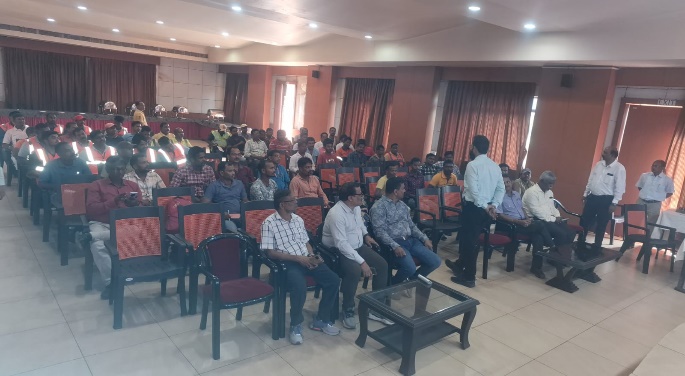 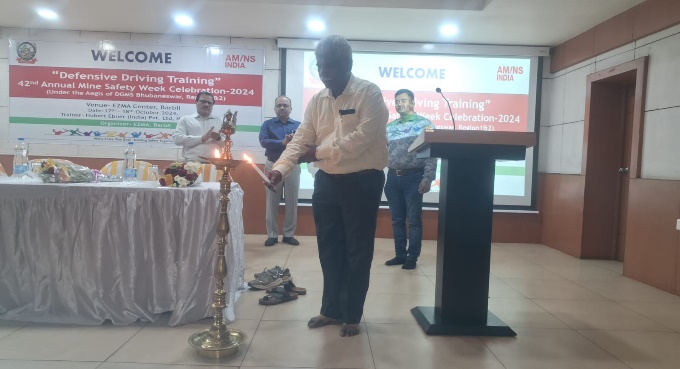 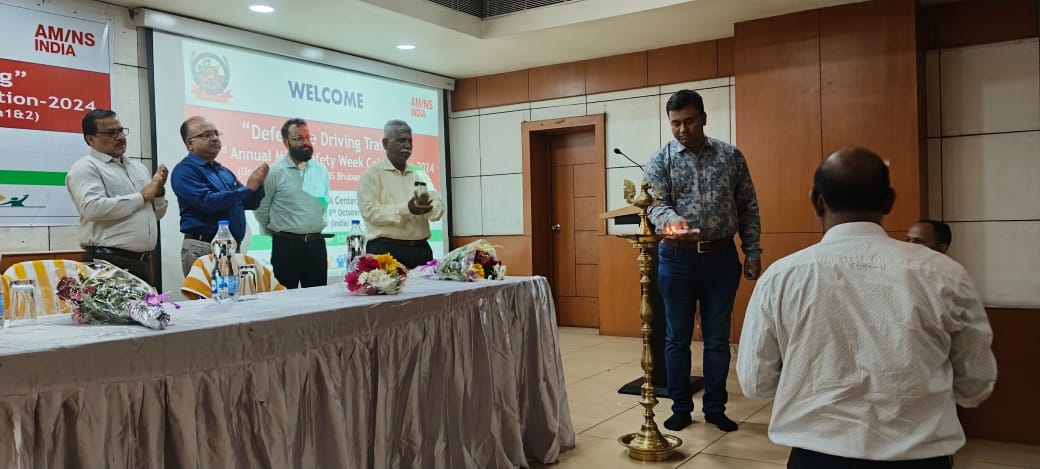 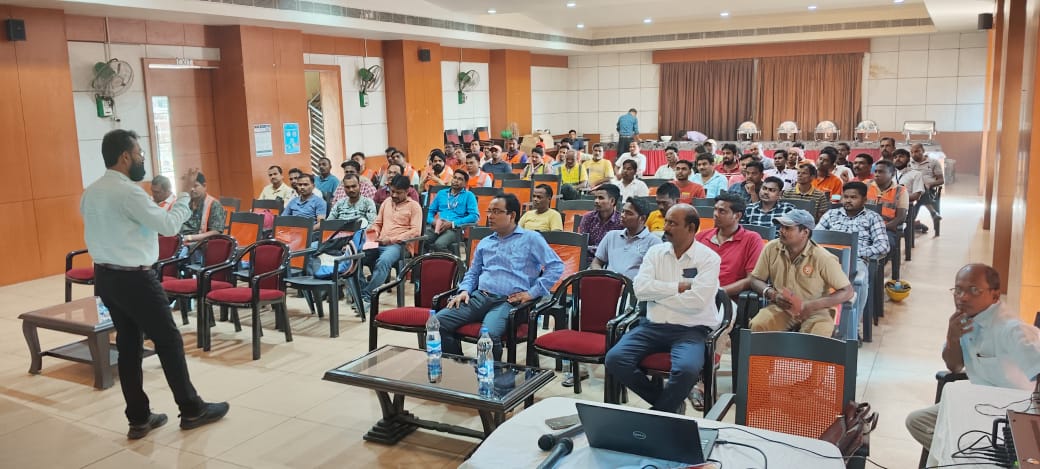 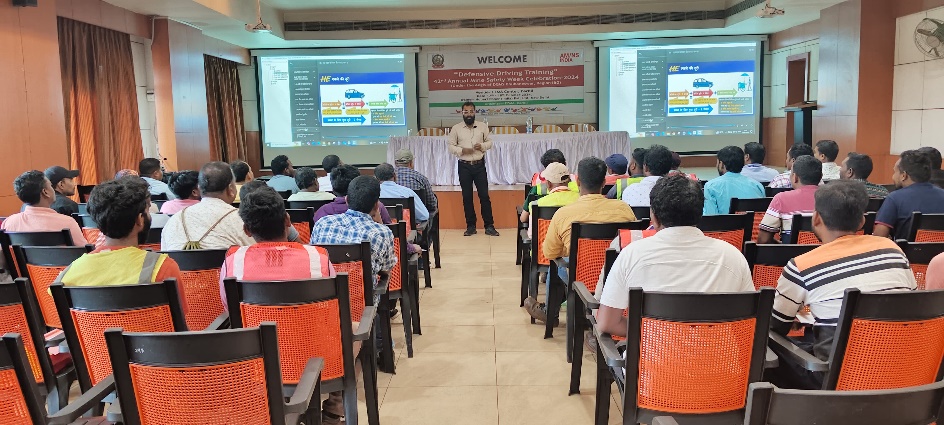 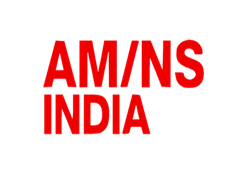 Defensive Driving
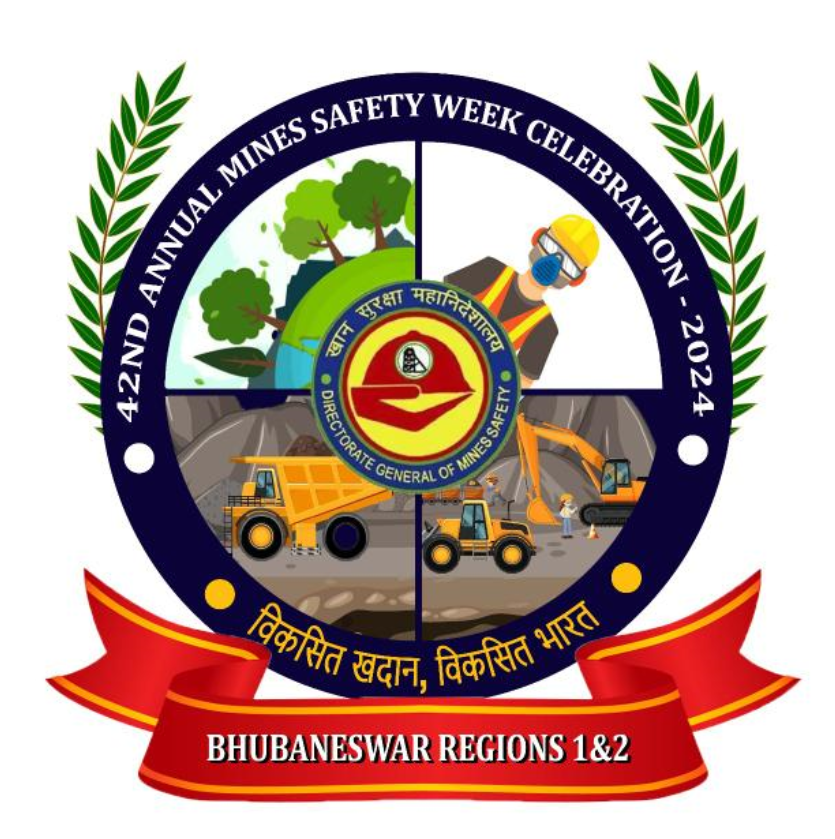 VENUE:- South Kaliapani Mine
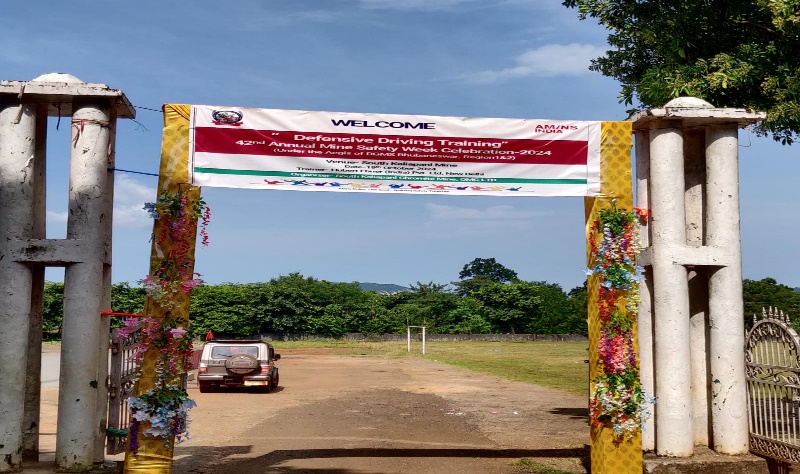 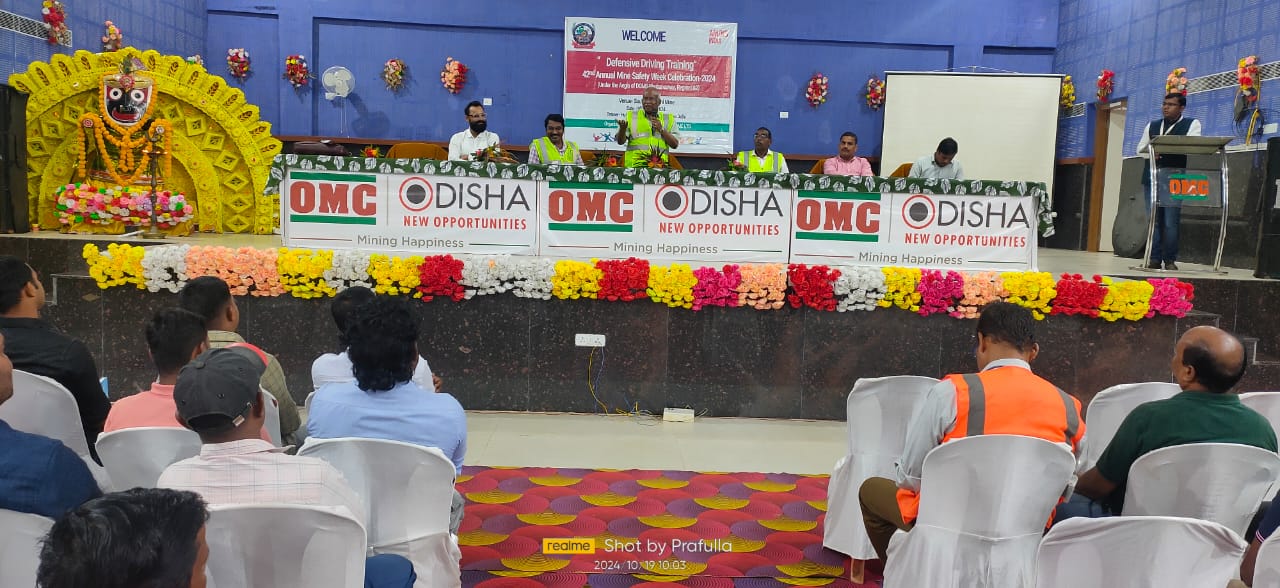 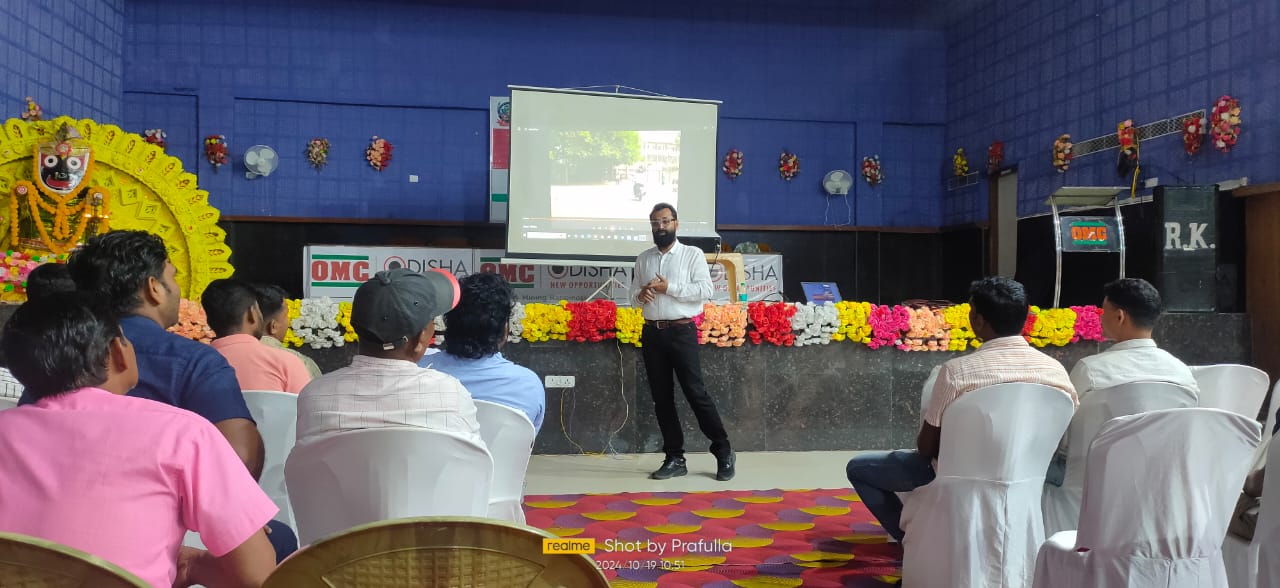 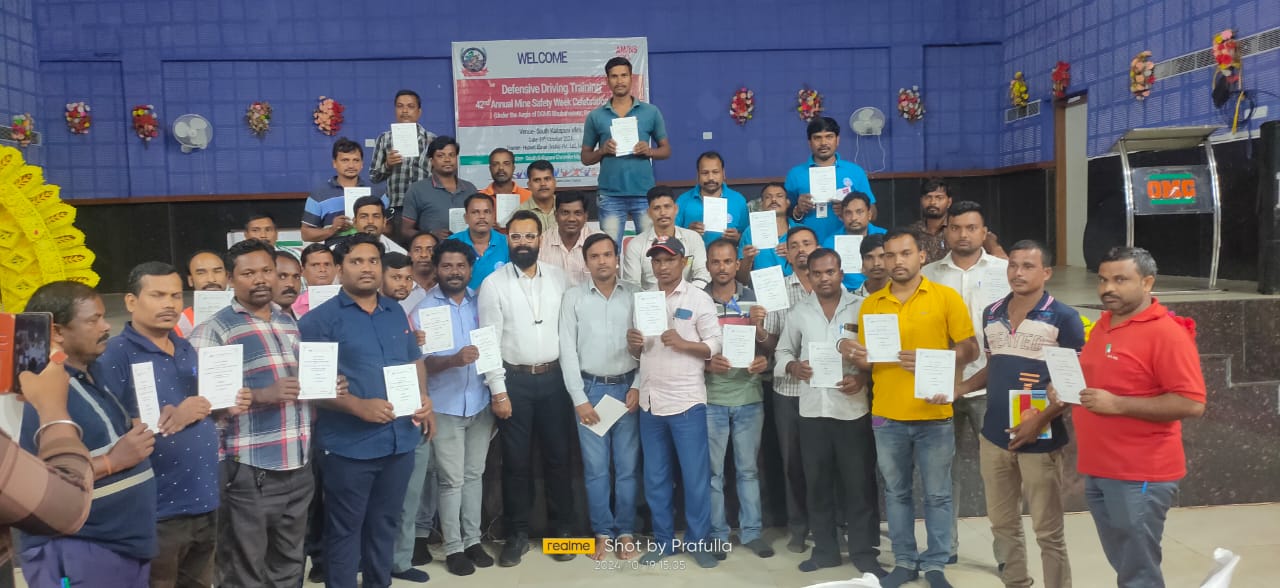 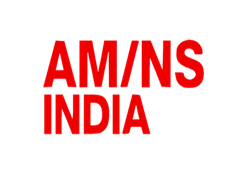 Trade Test
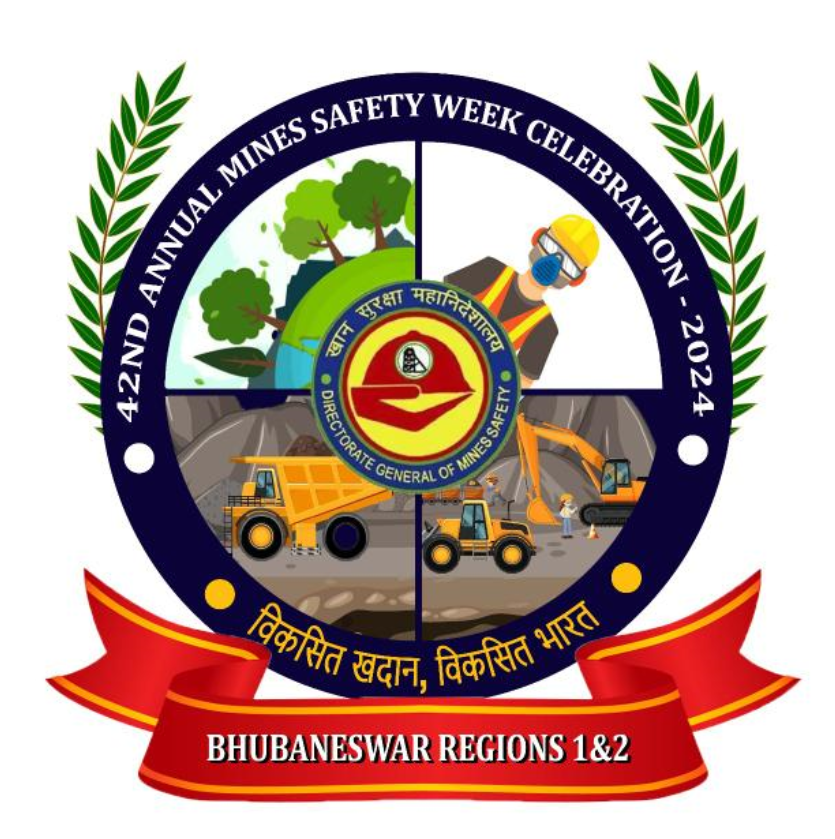 Trade:- Operators
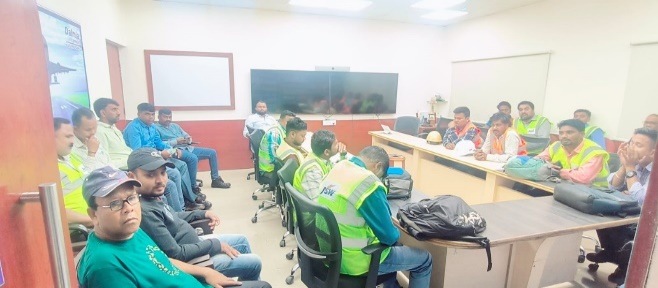 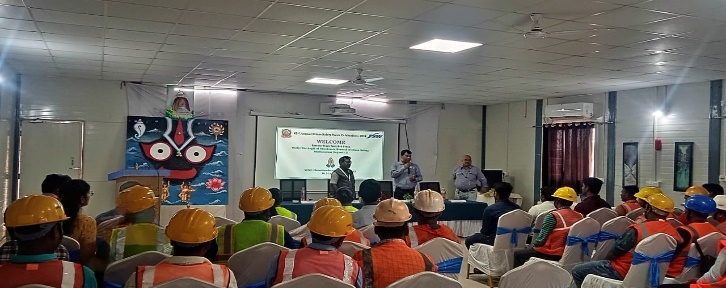 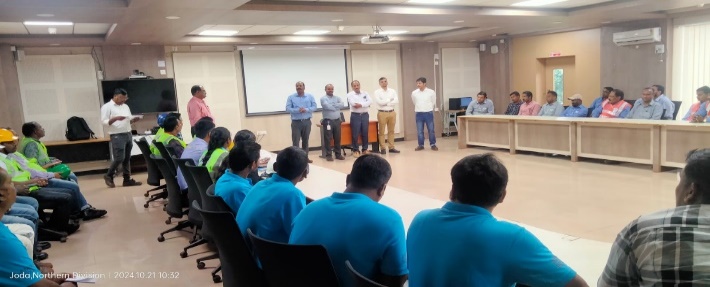 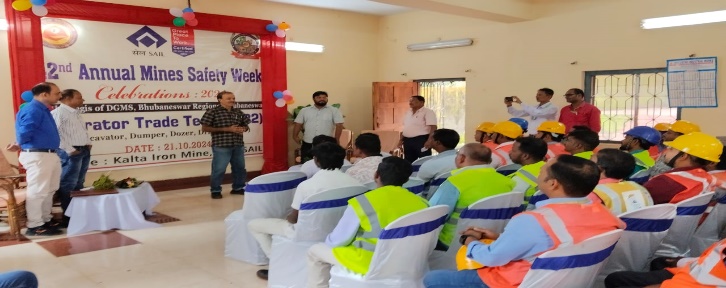 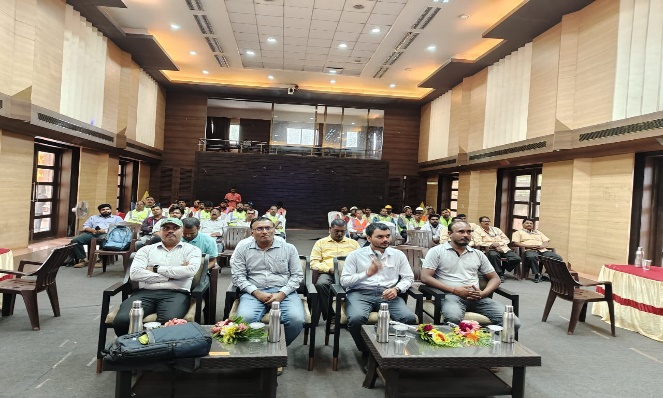 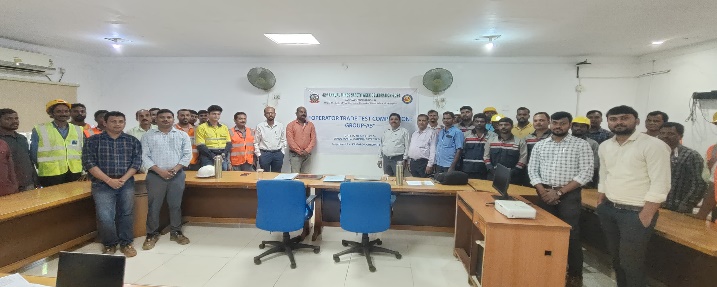 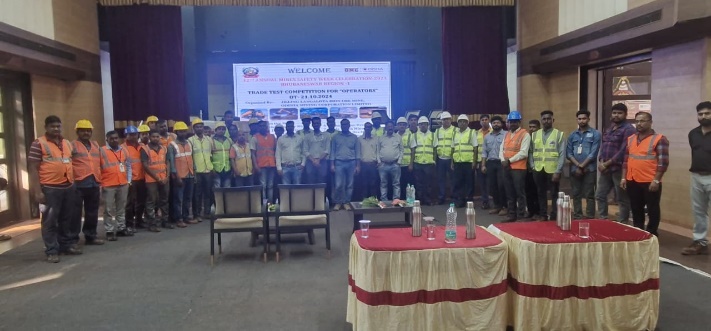 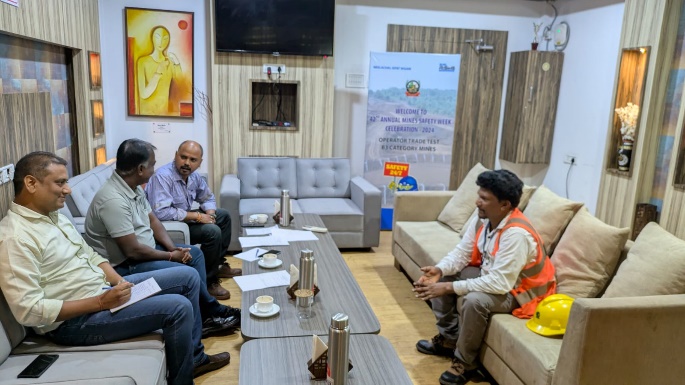 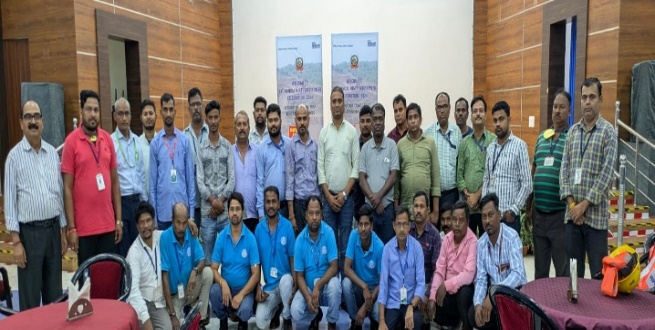 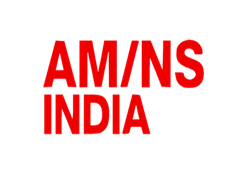 Trade Test
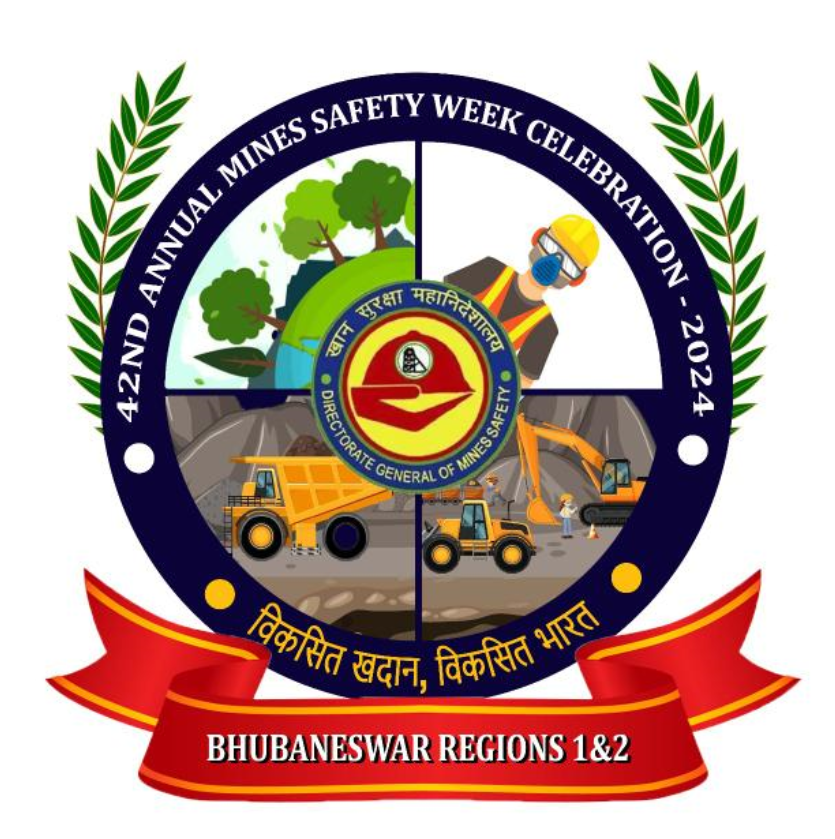 Trade:- Mechanic
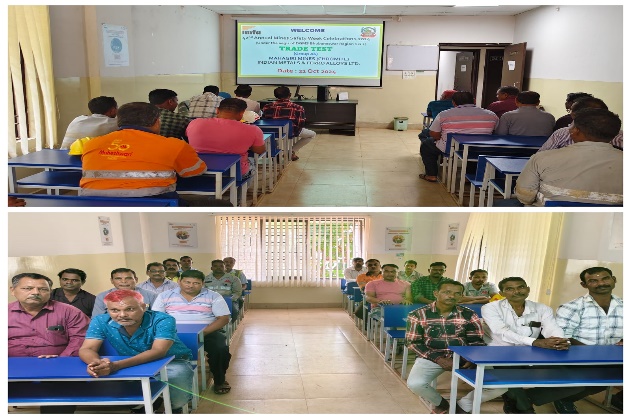 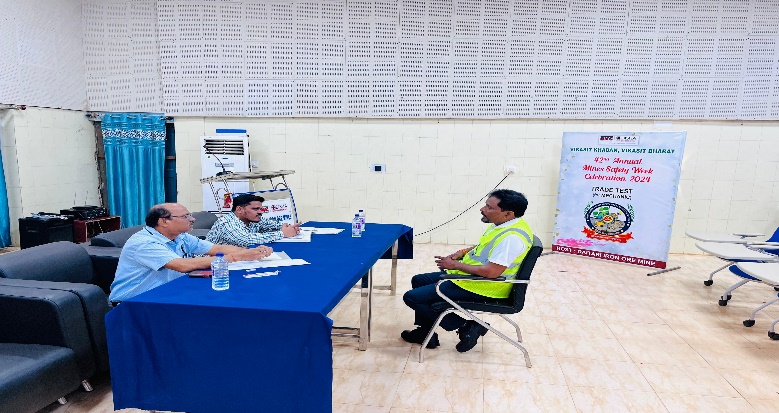 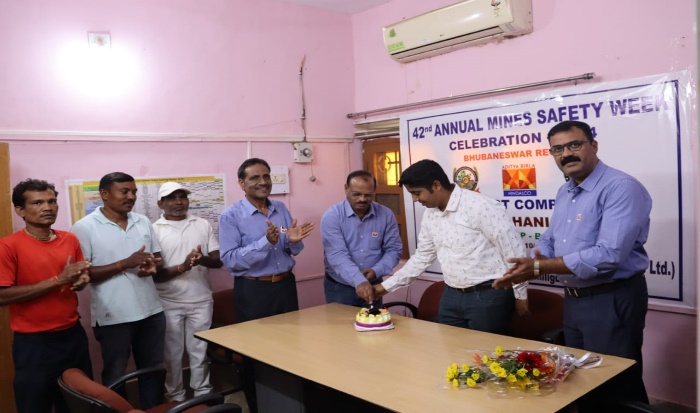 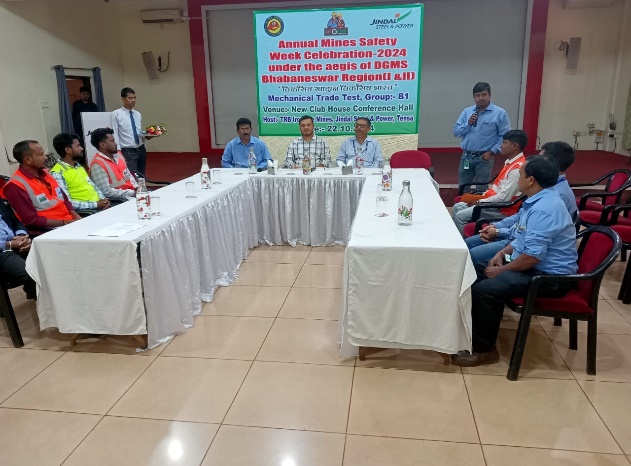 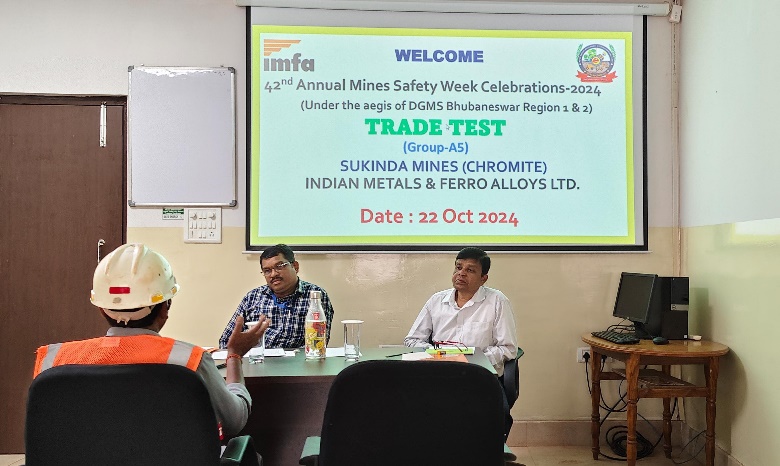 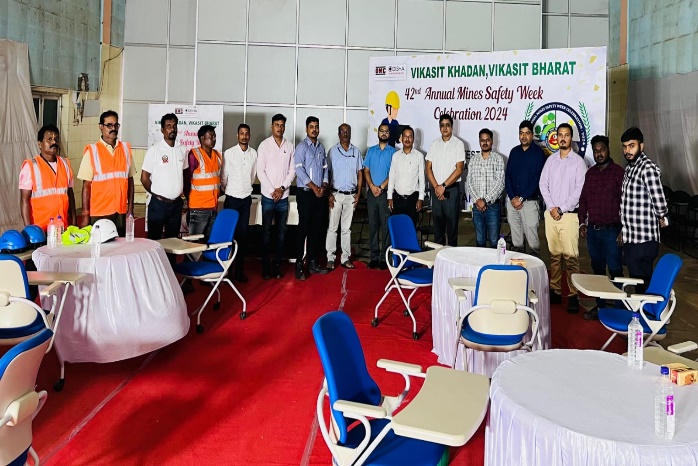 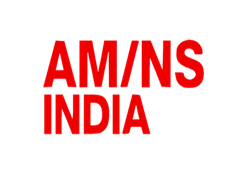 Trade Test
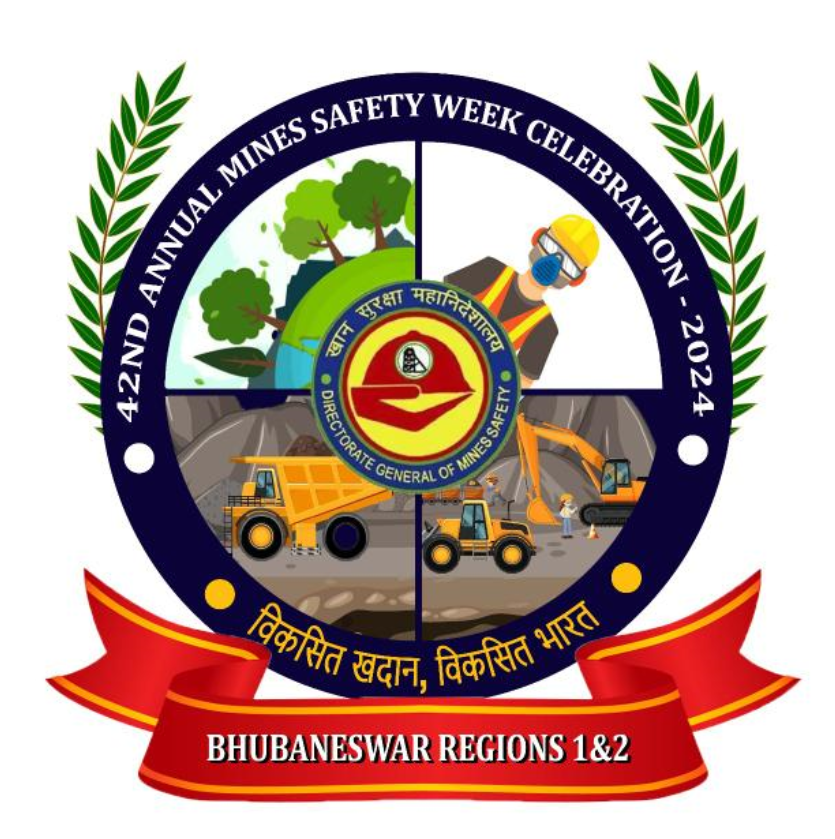 Trade:- Electrician
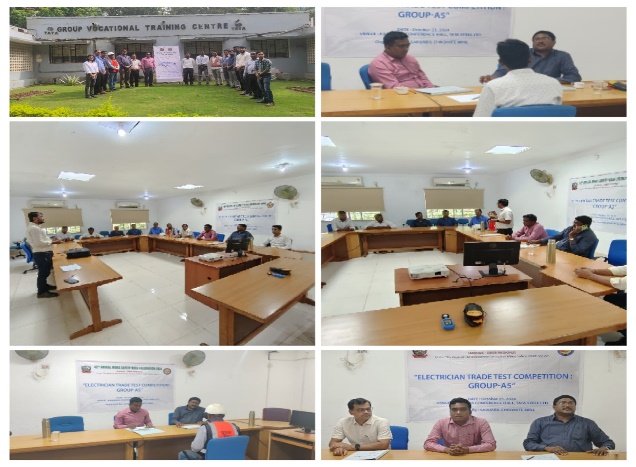 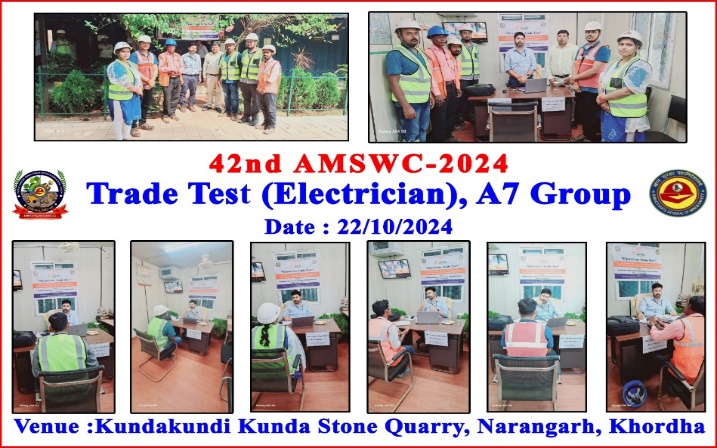 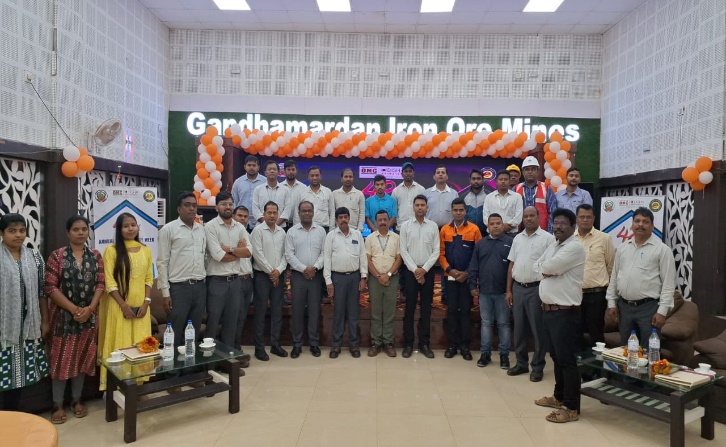 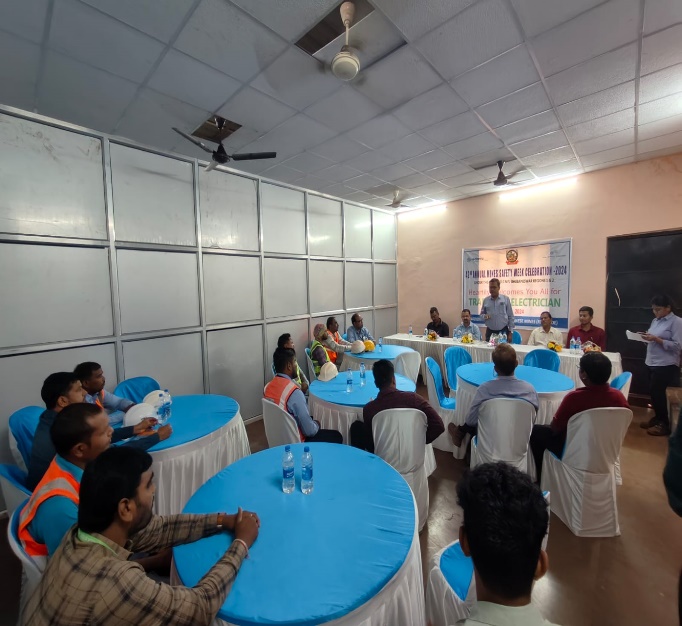 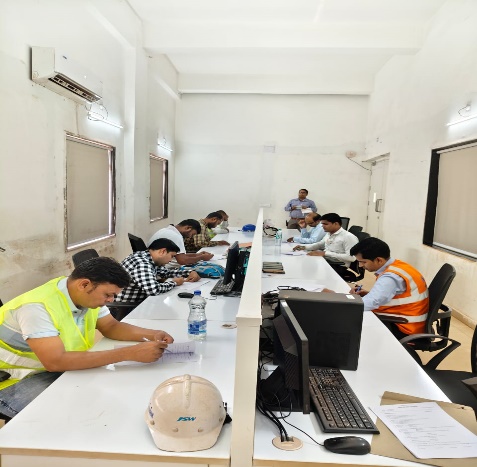 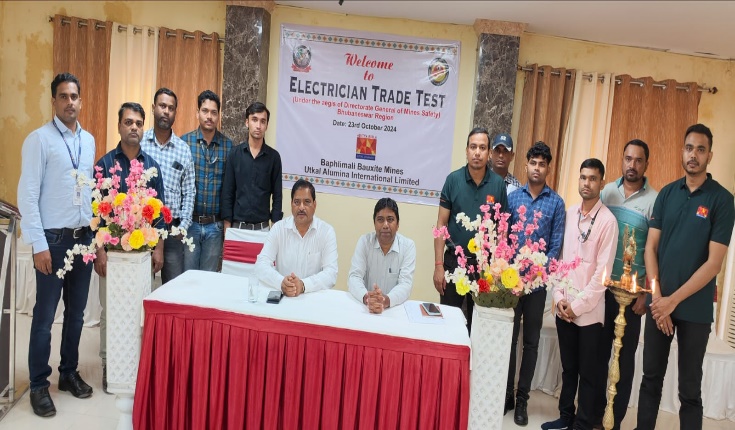 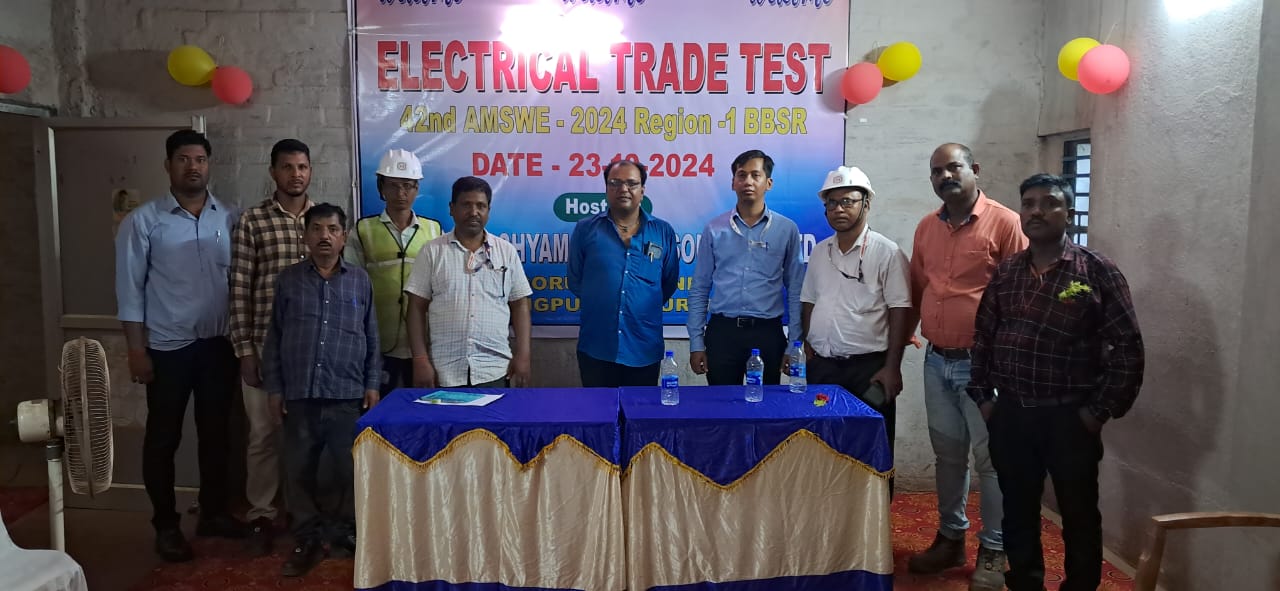 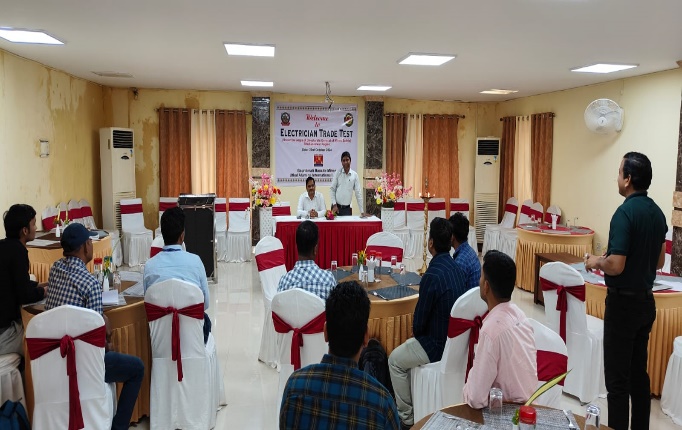 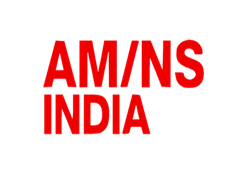 Trade Test
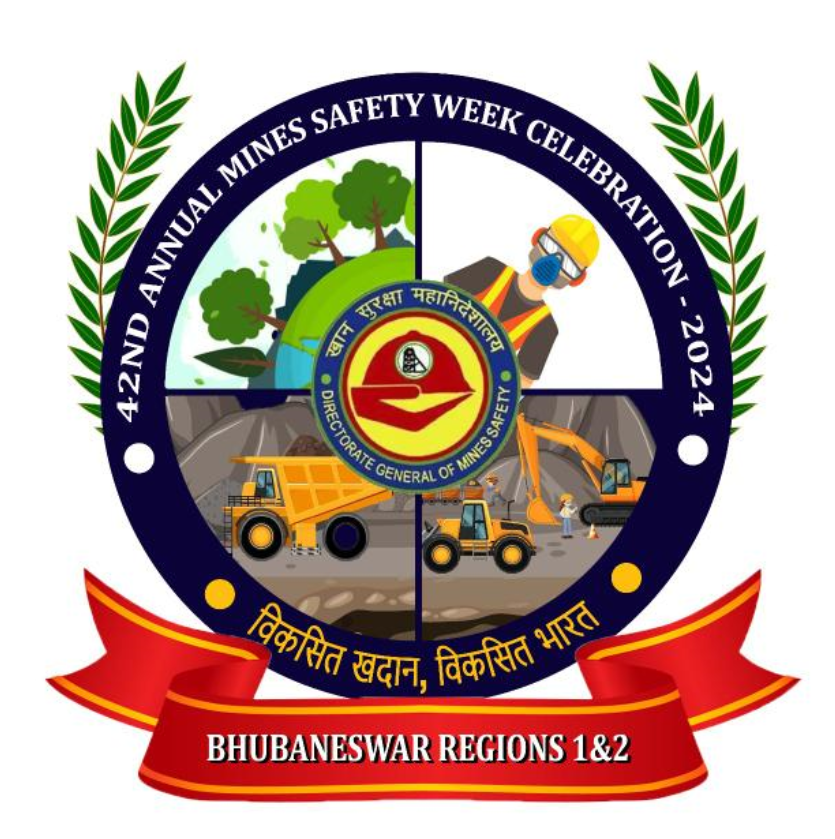 Trade:- Auto-Electrician
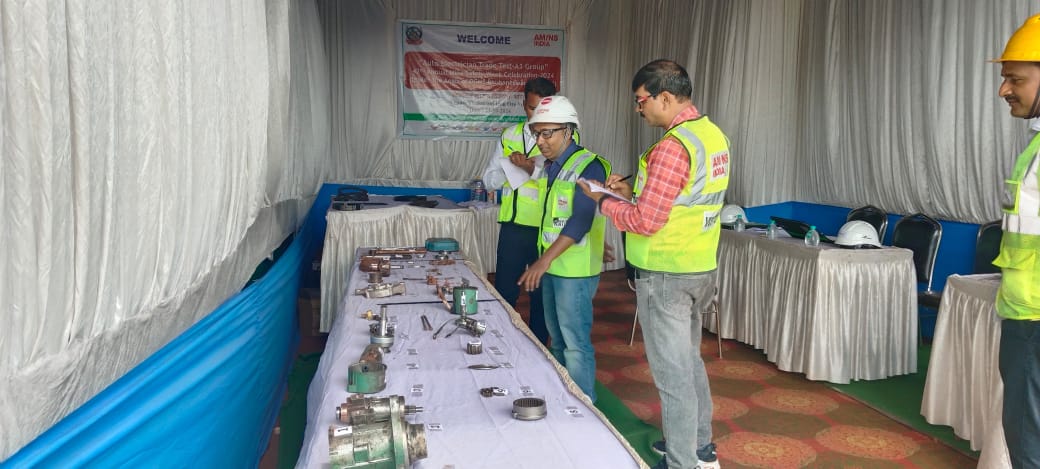 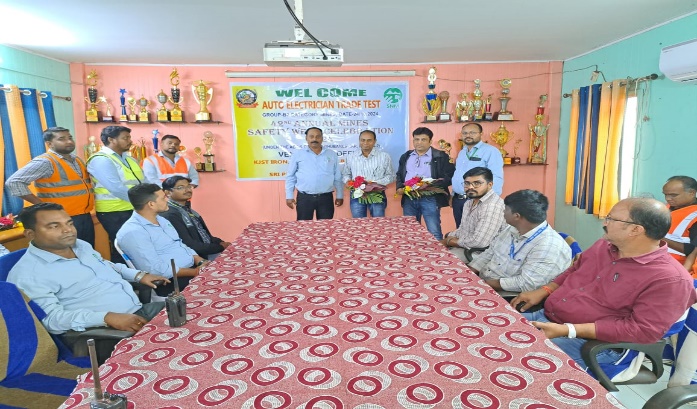 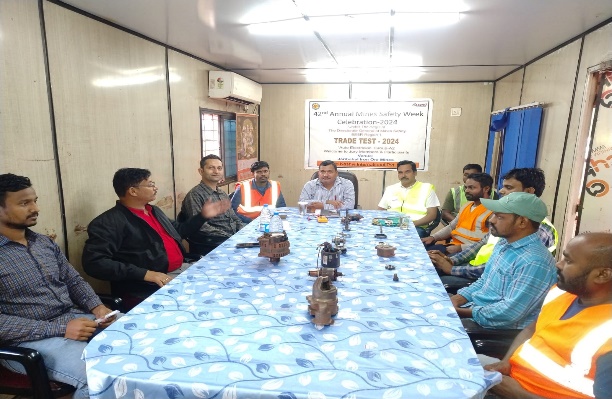 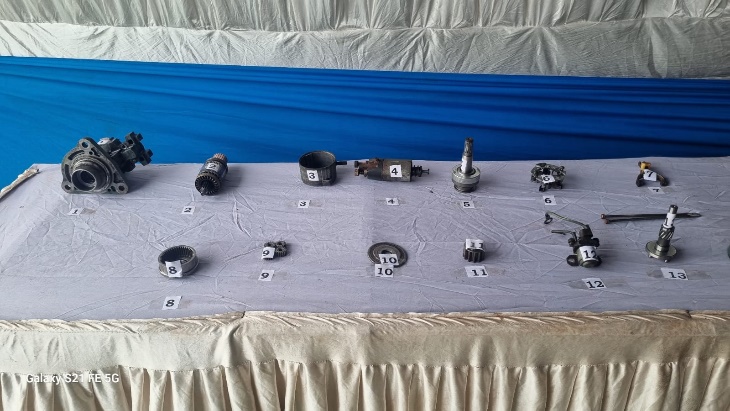 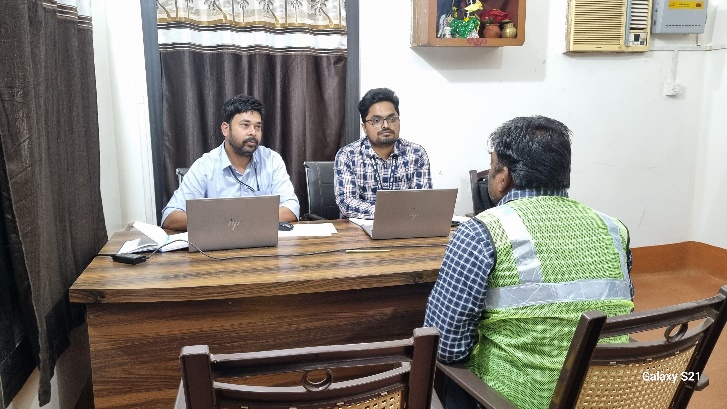 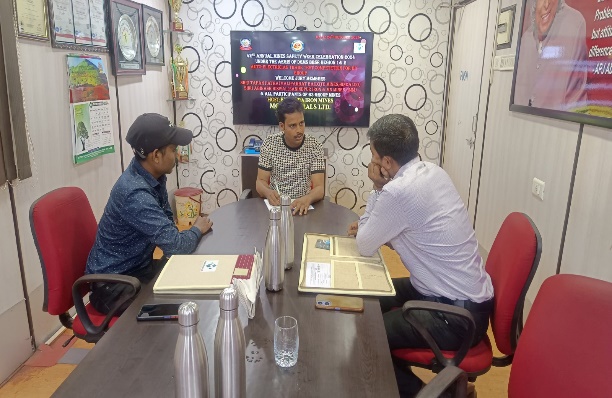 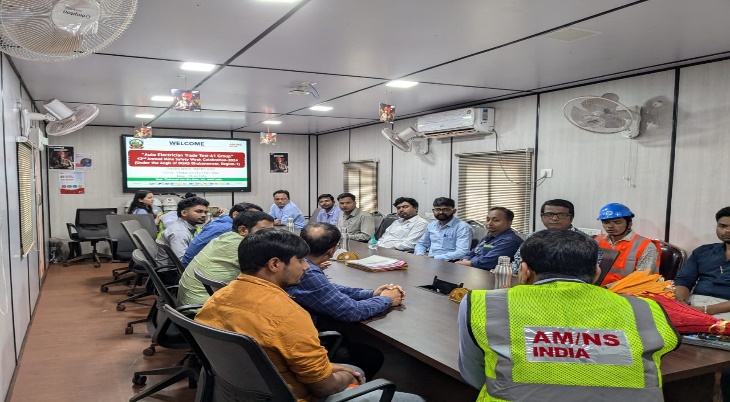 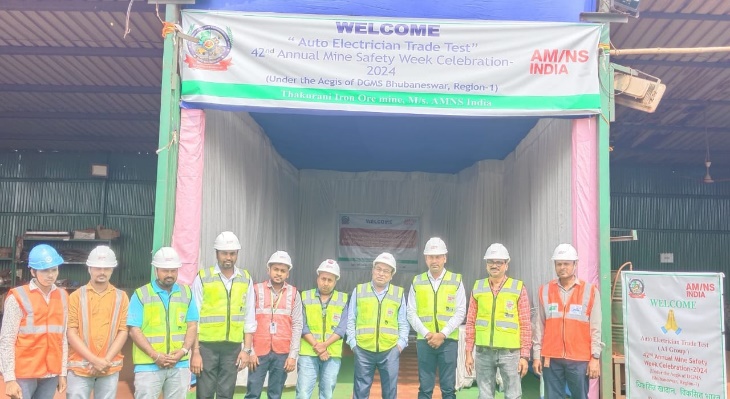 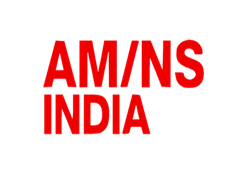 Trade Test
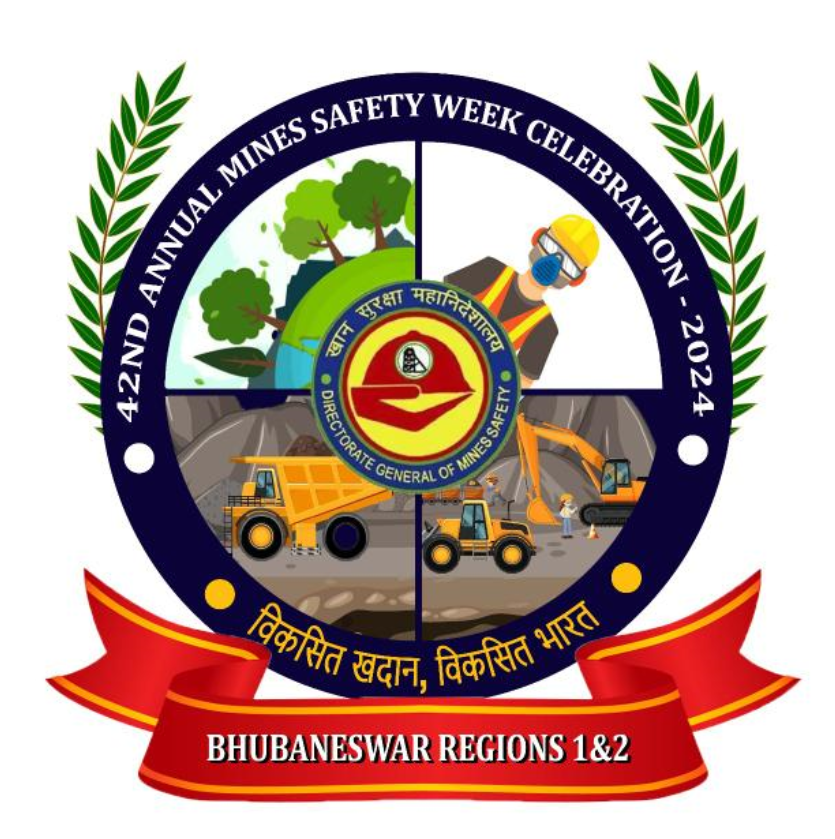 Trade:- Welder
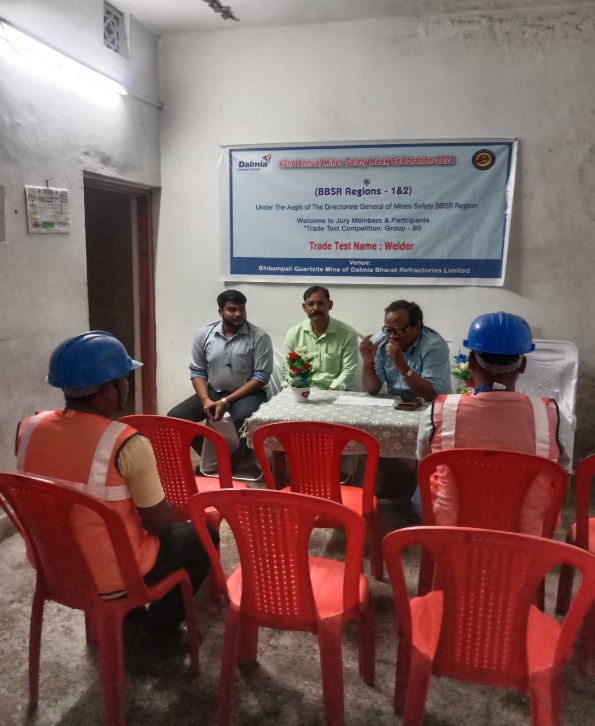 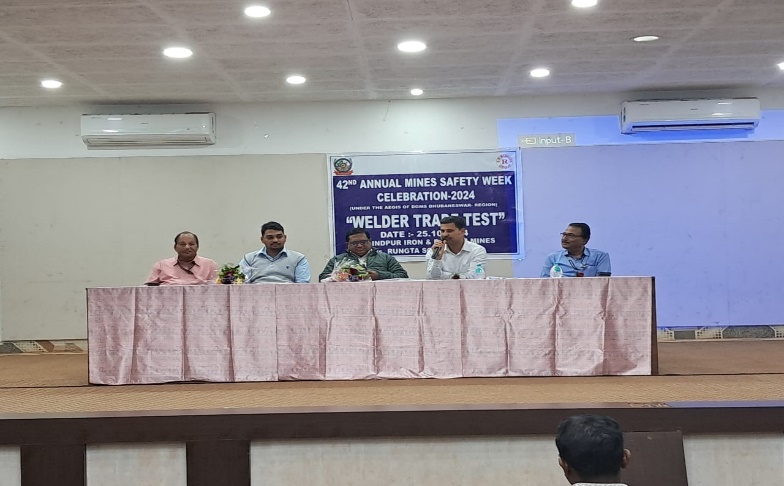 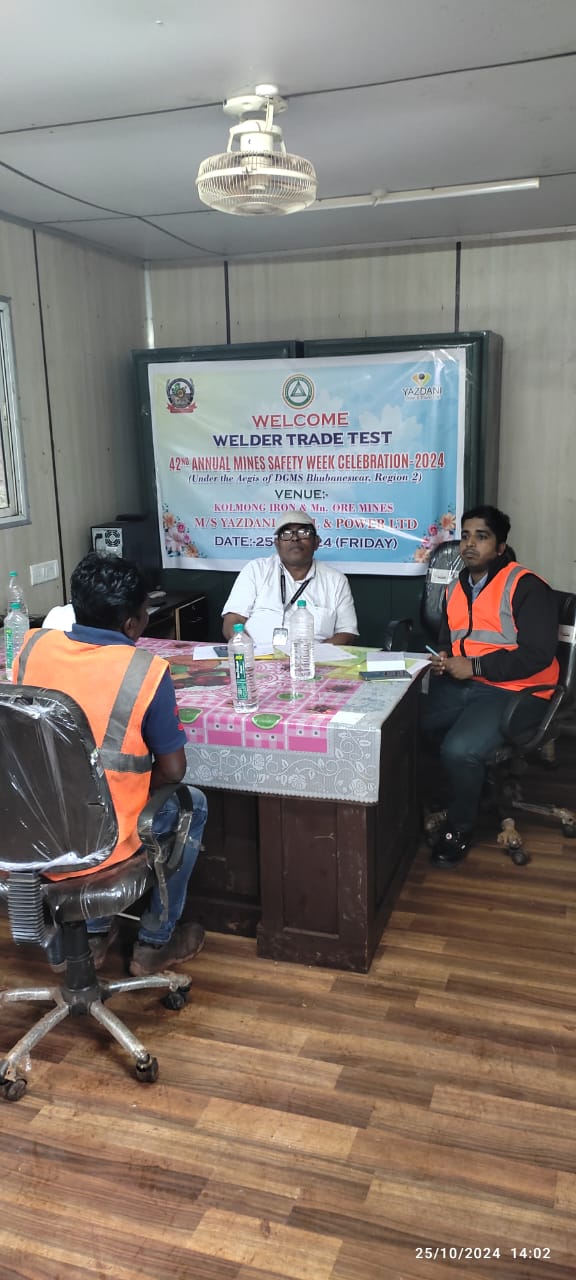 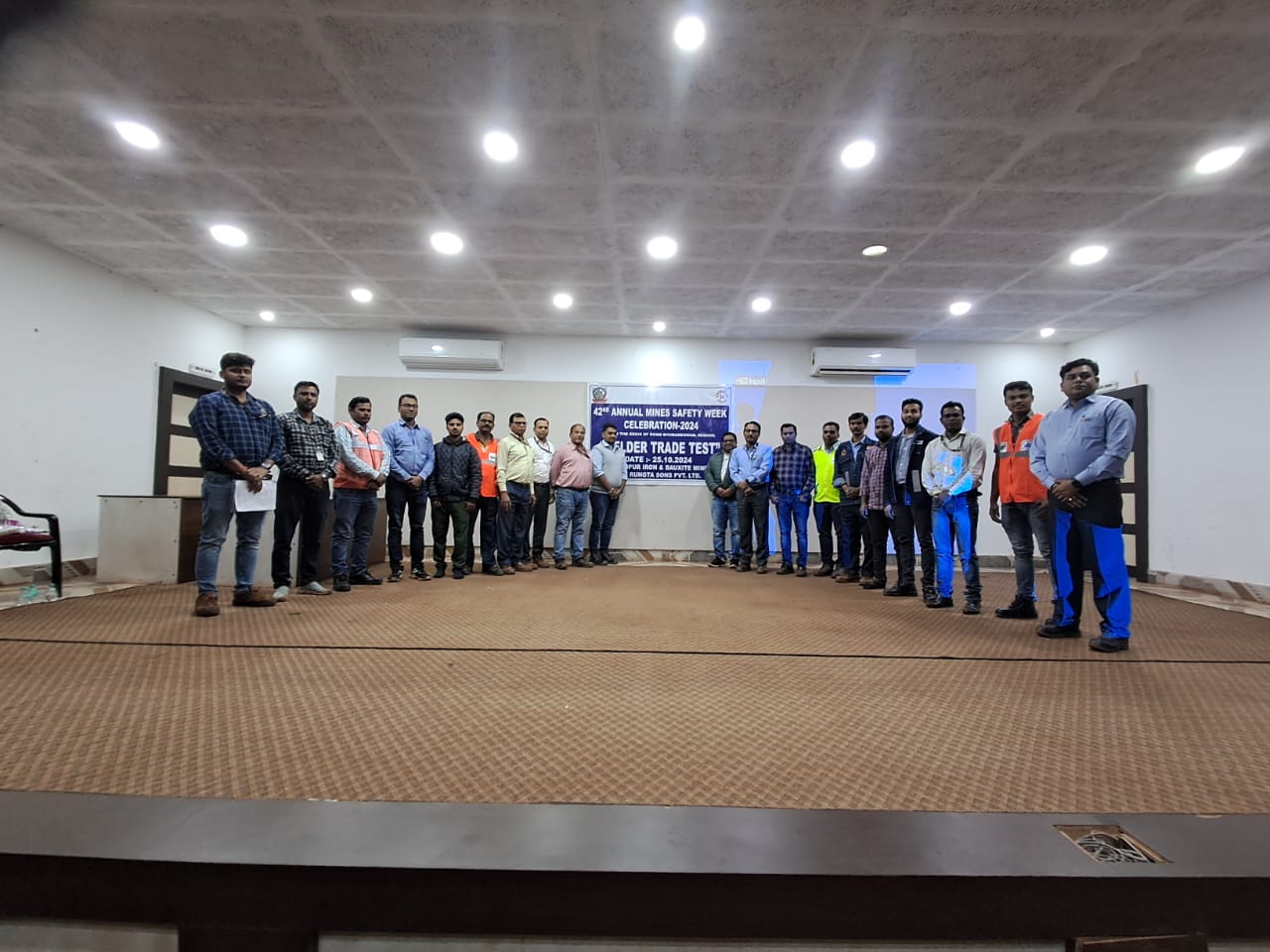 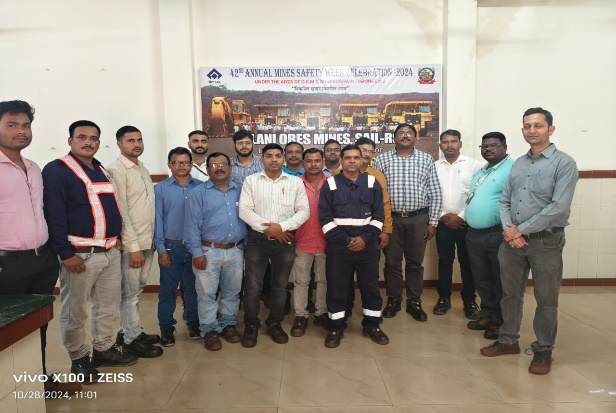 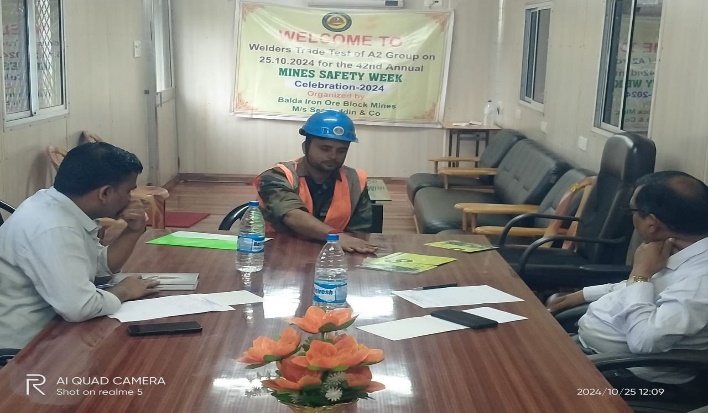 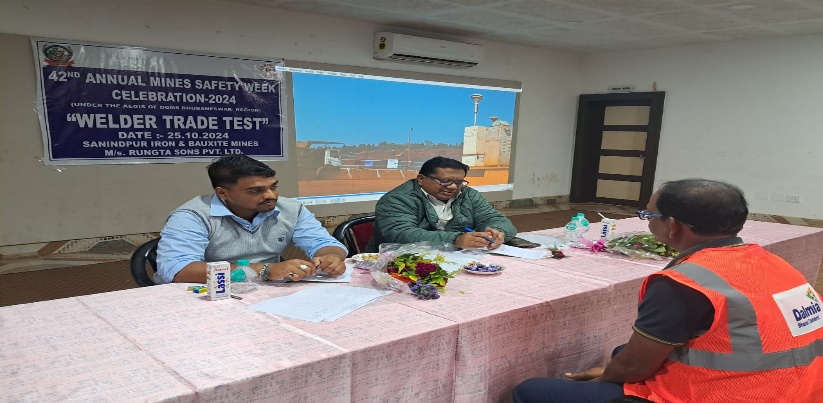 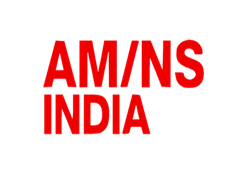 Trade Test
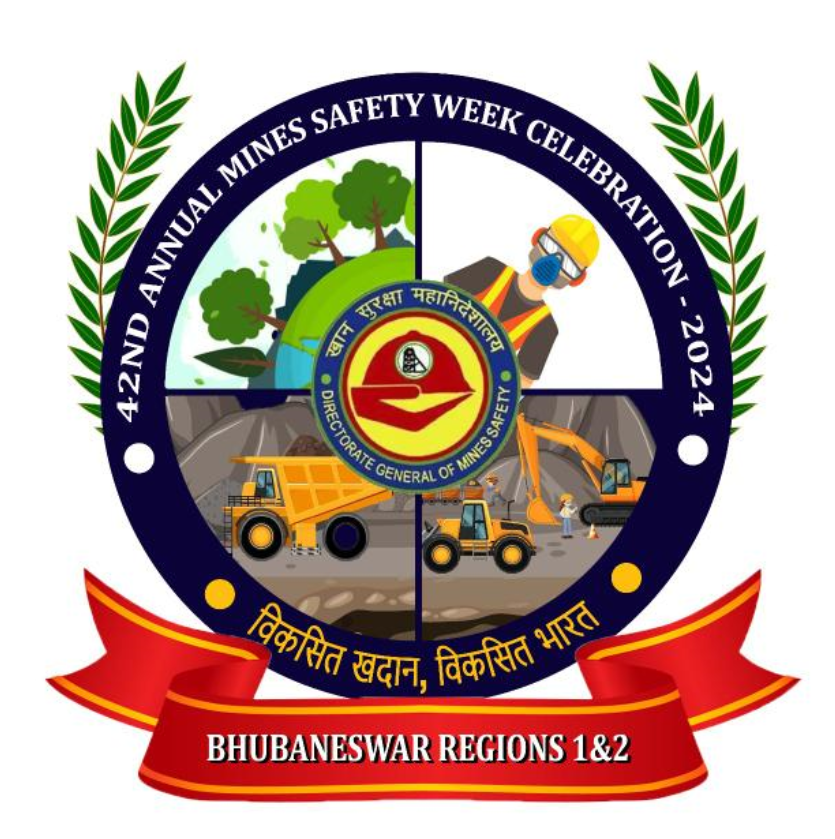 Trade:- Blaster
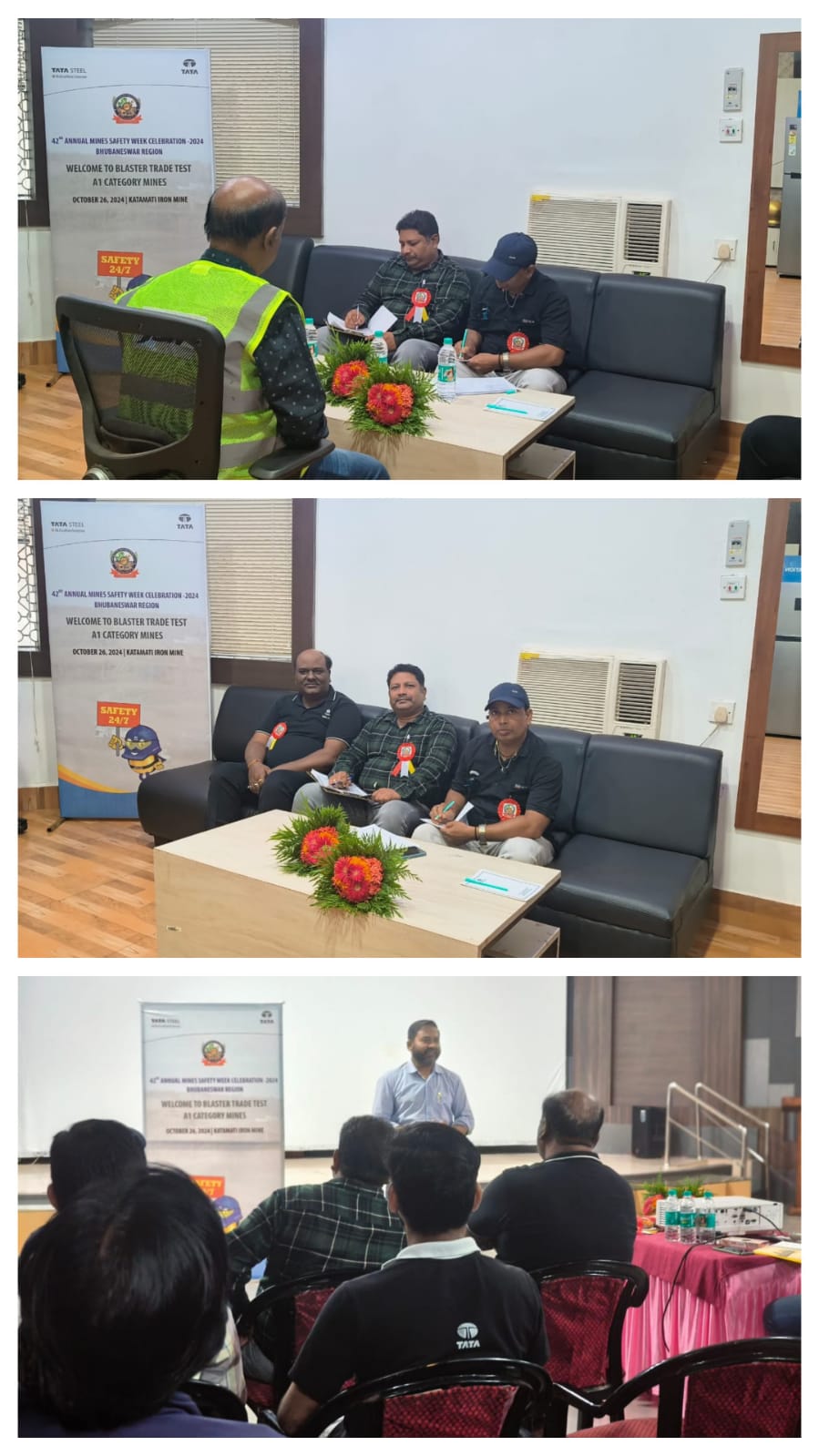 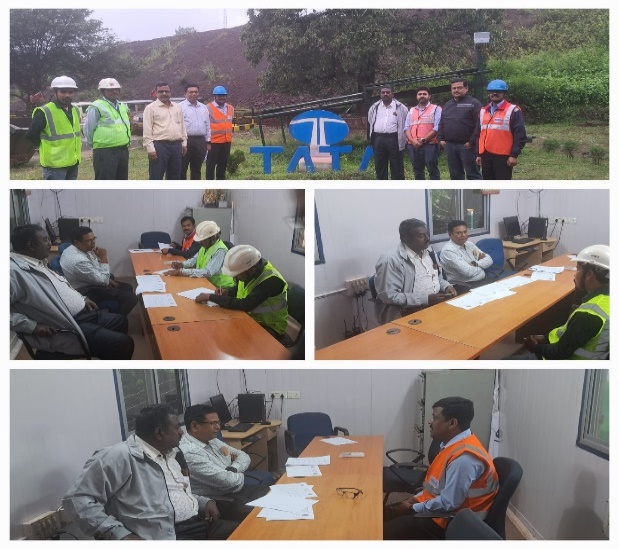 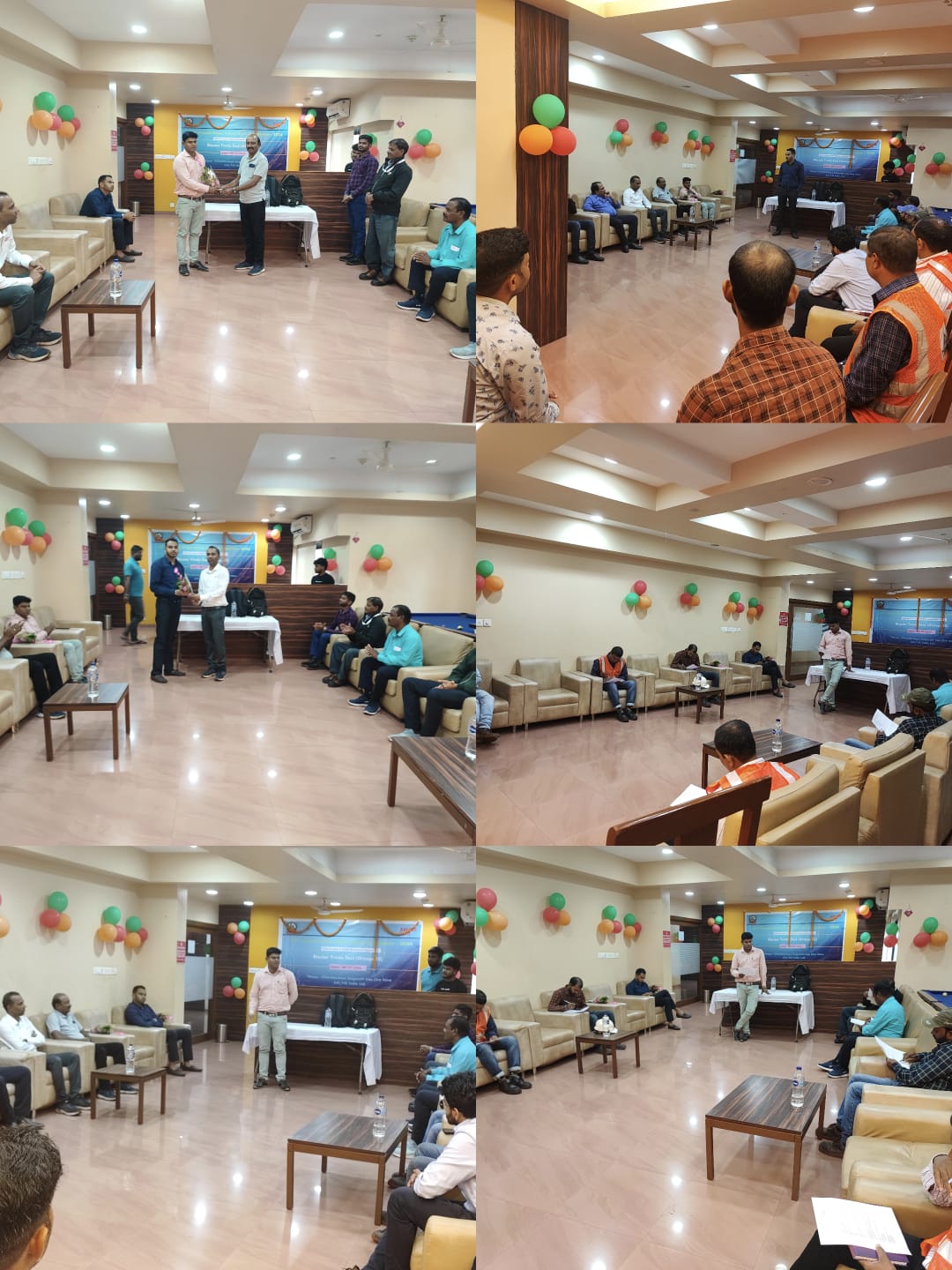 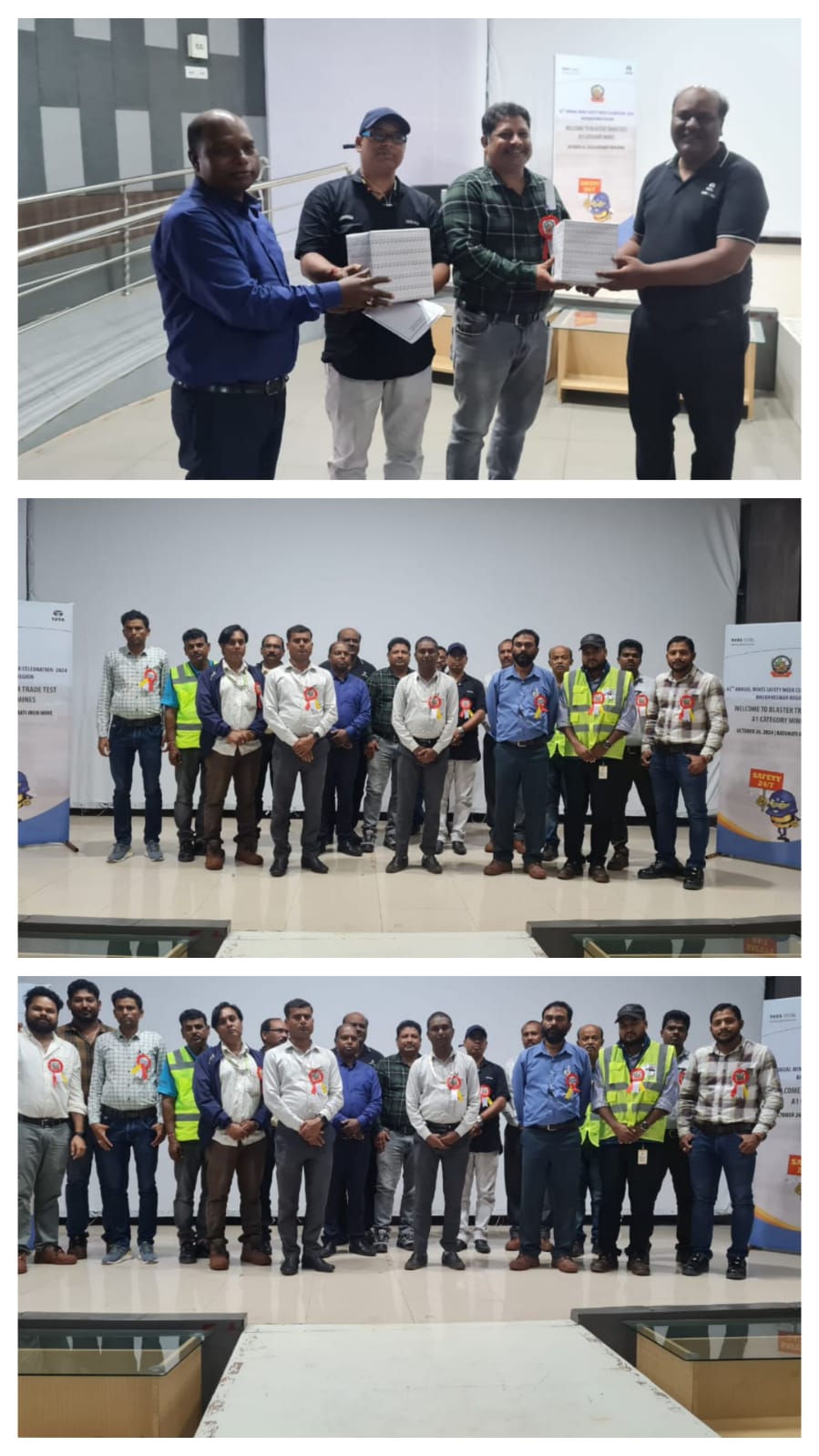 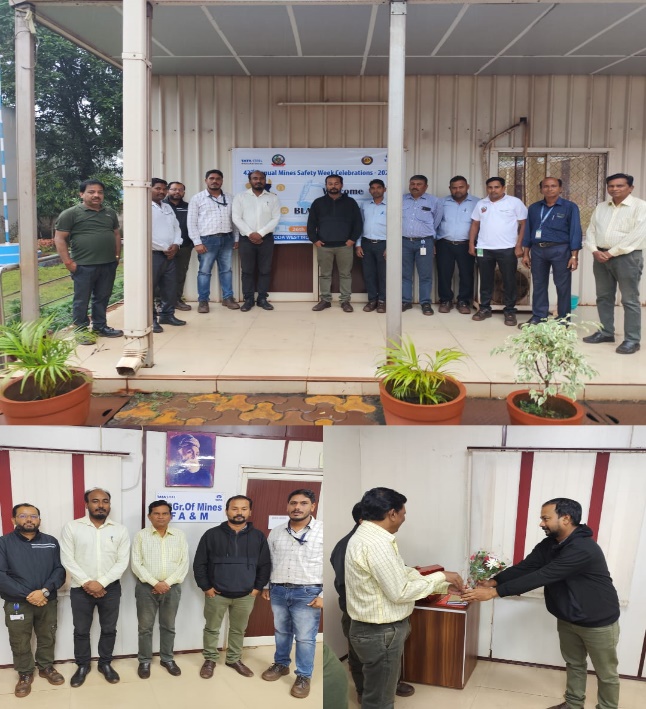 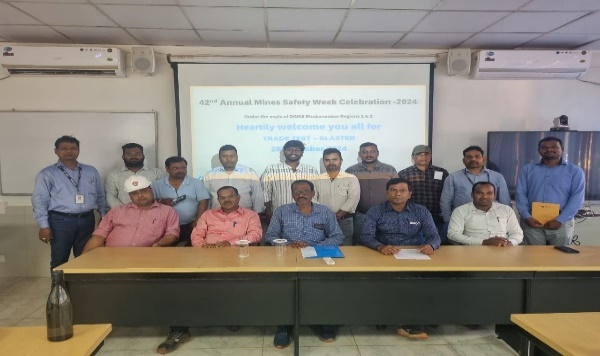 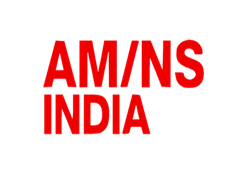 Trade Test
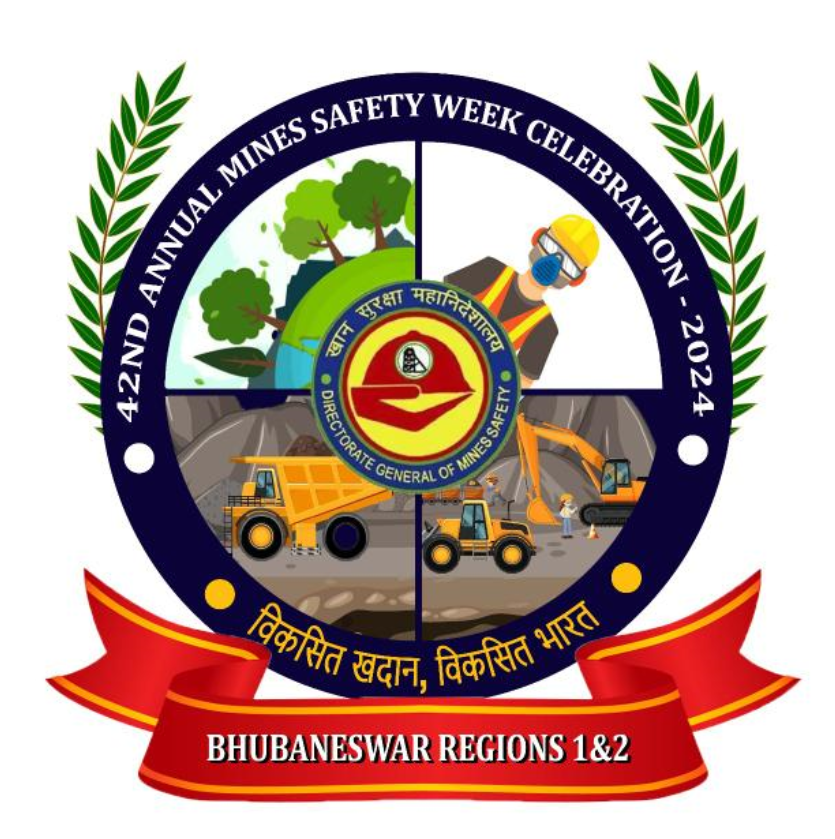 Trade:- Mineral Processing
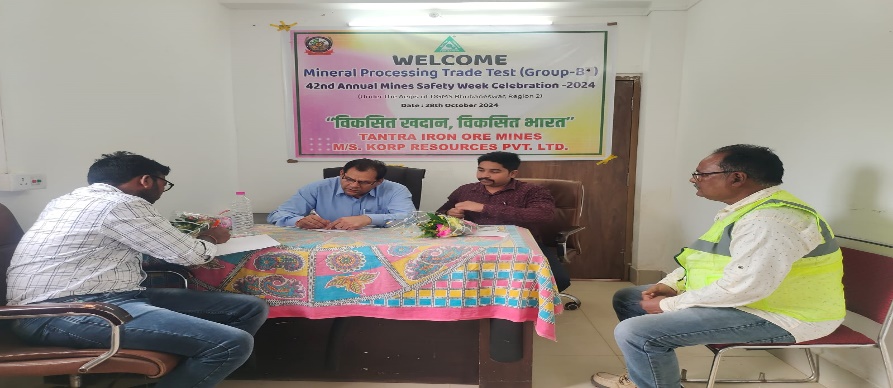 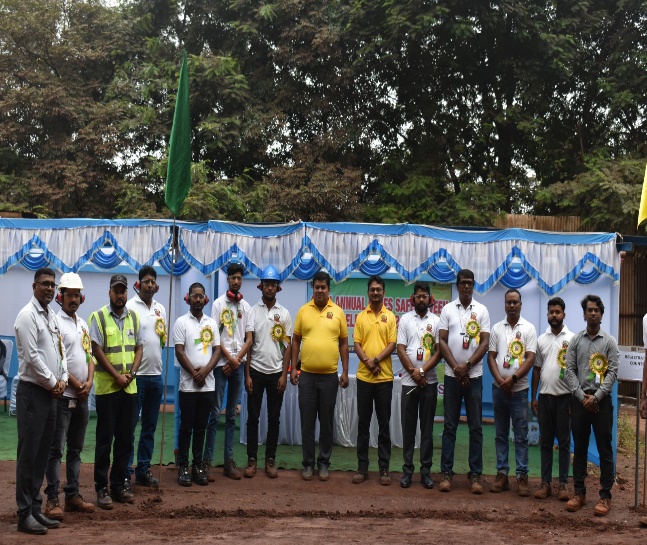 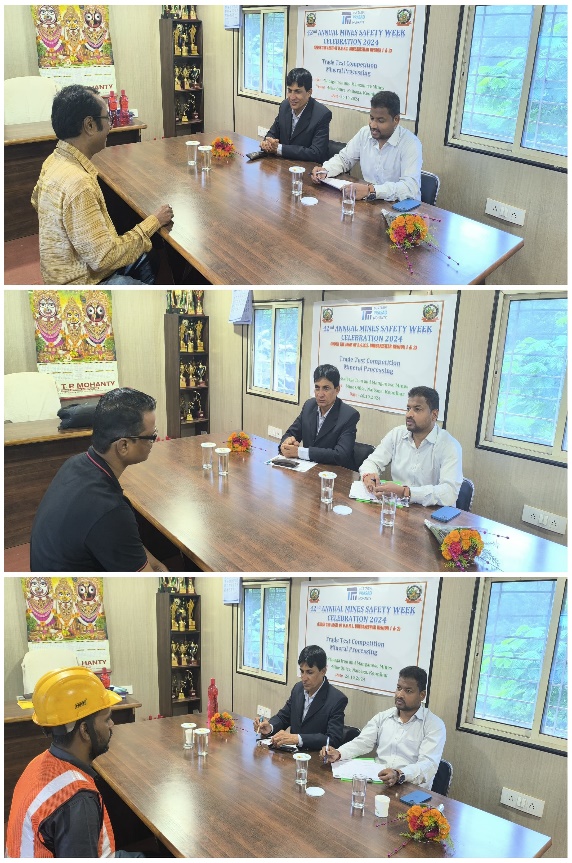 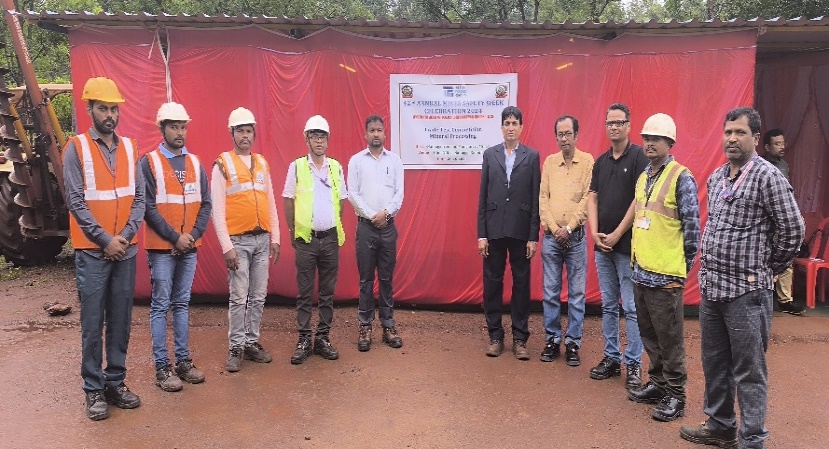 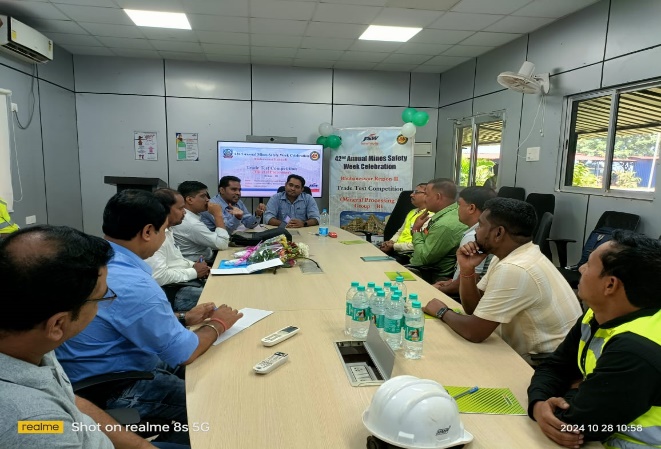 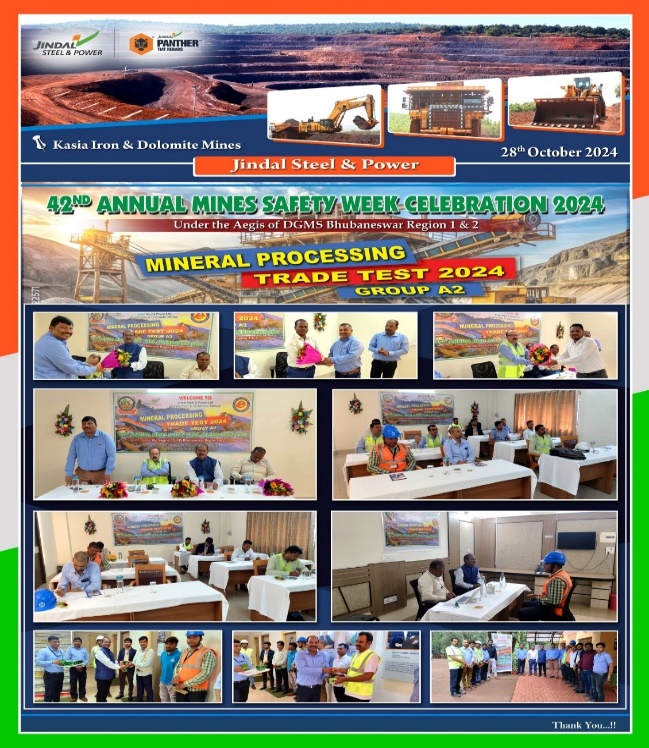 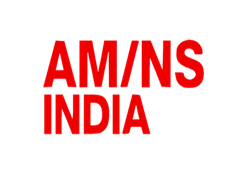 Trade Test
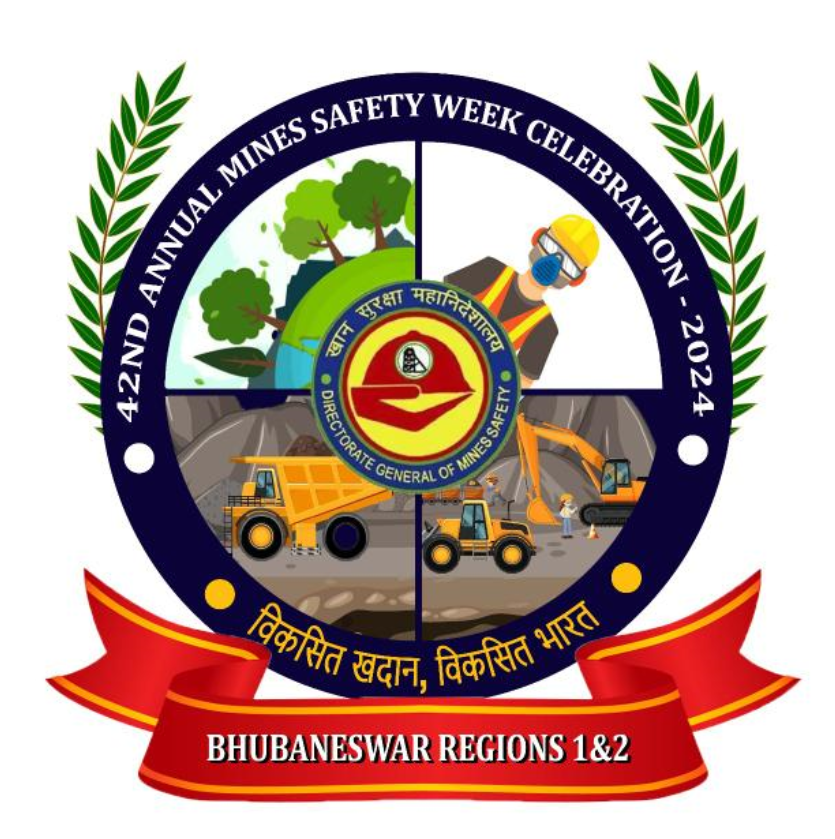 Trade:- Pump Operator
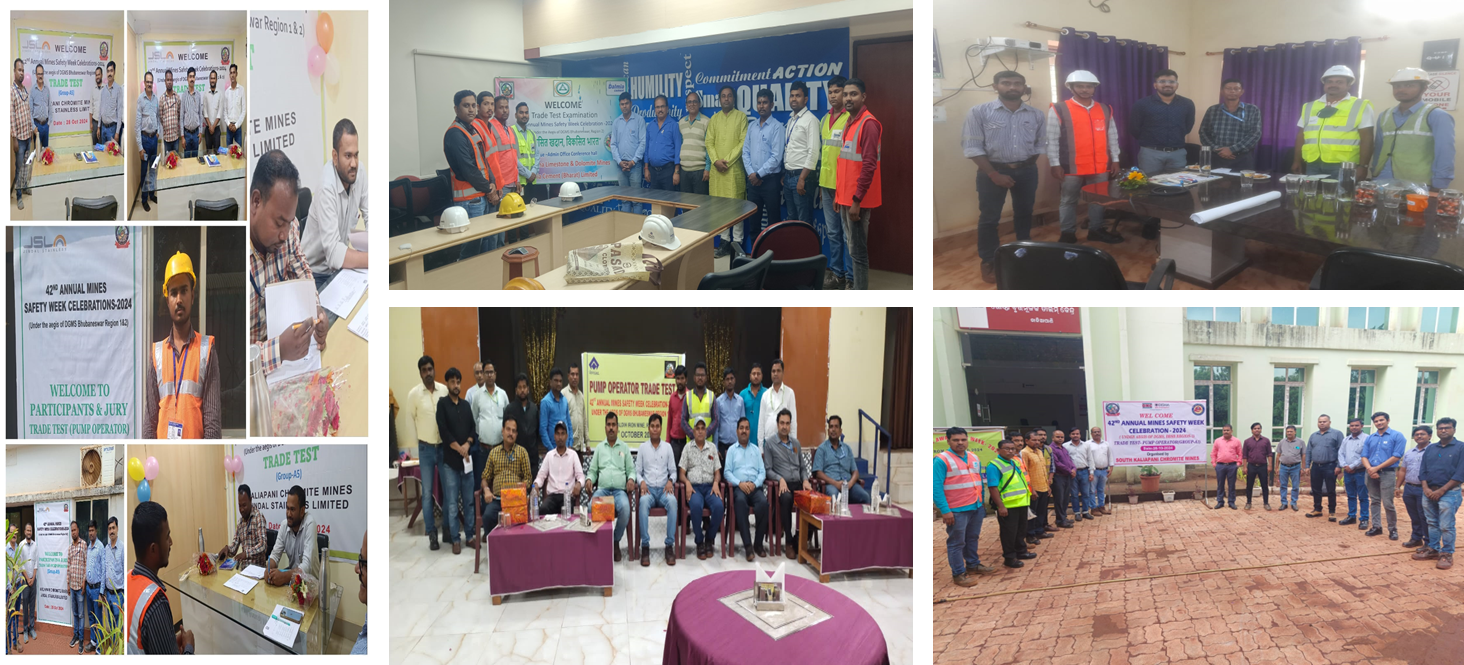 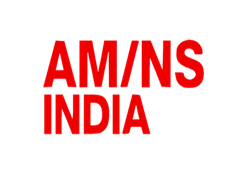 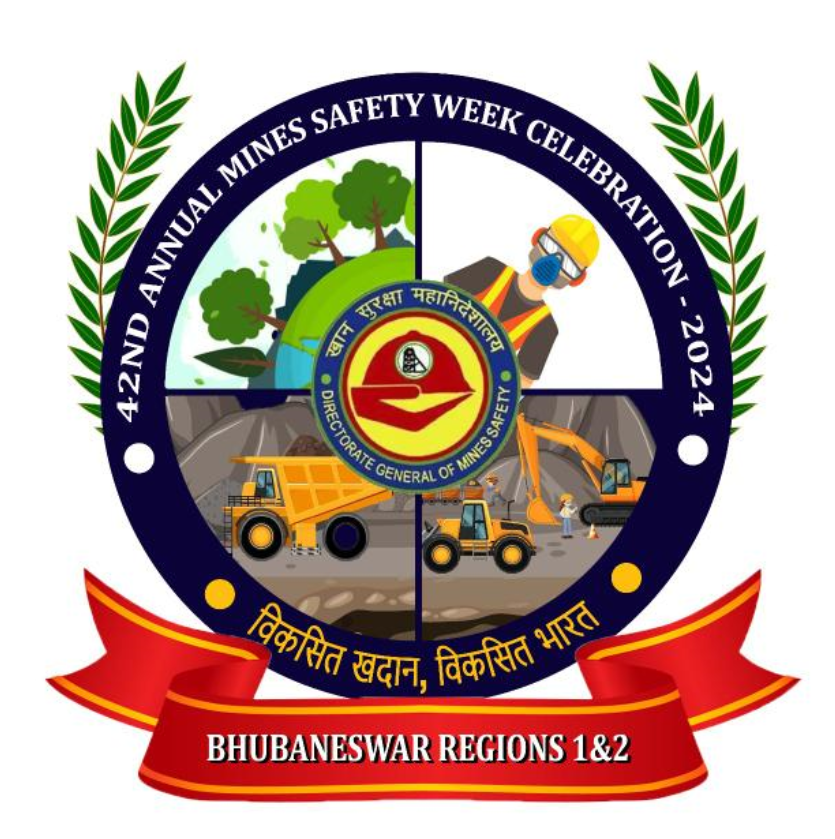 Summary Of Defensive Driving 
& Trade Test
Defensive Driving:

Region-1(EZMA) = 115
Region-1 (South Kaliapani) = 
Region-2 (Koira ITI) = 74

Trade Test:

No of Trades= 21
No of Locations= 78
No of Participants=
No of Jury Members Attended= 205
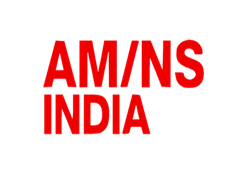 Summary of Participation & Advertisement Fees
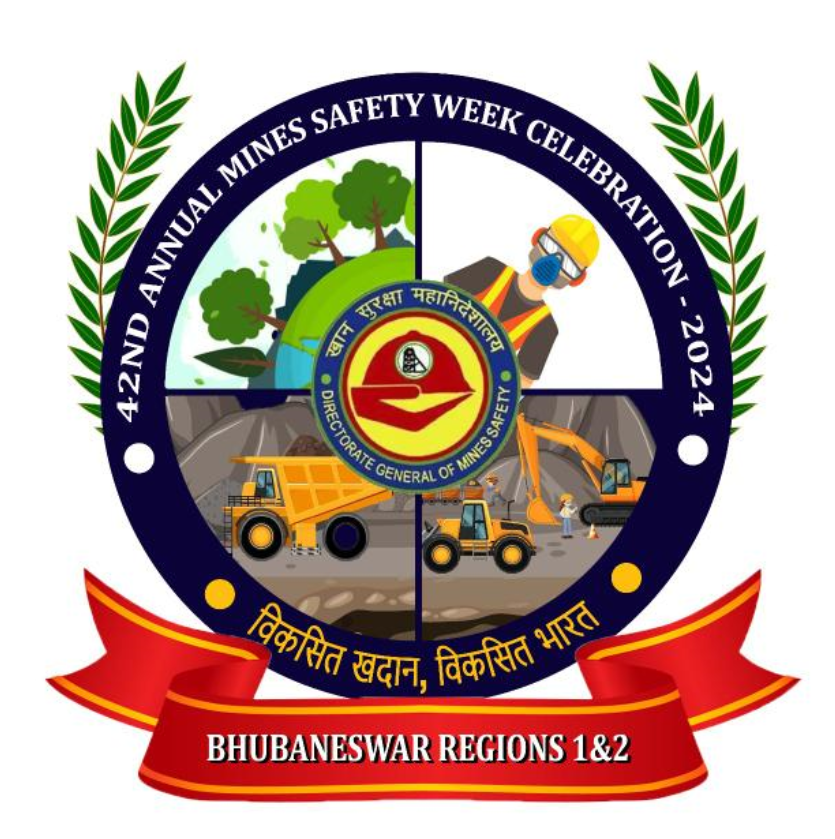 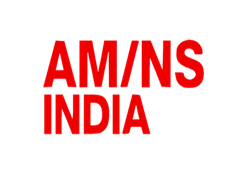 Summary of Participation & Advertisement Fees
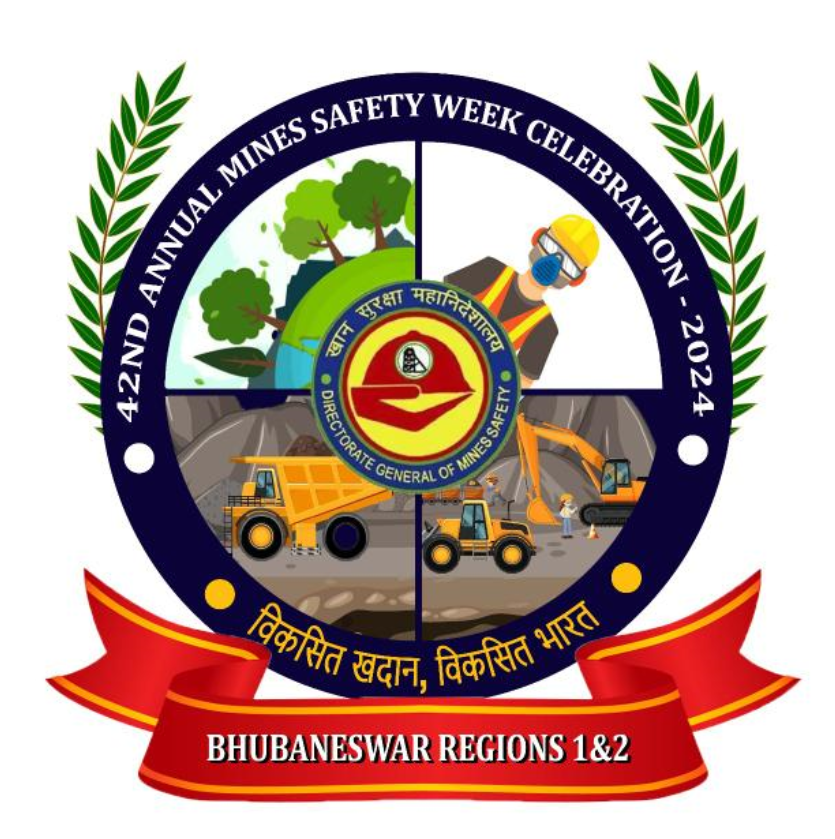 Figures in Lacs
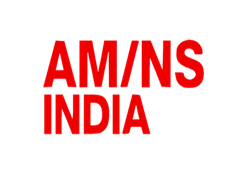 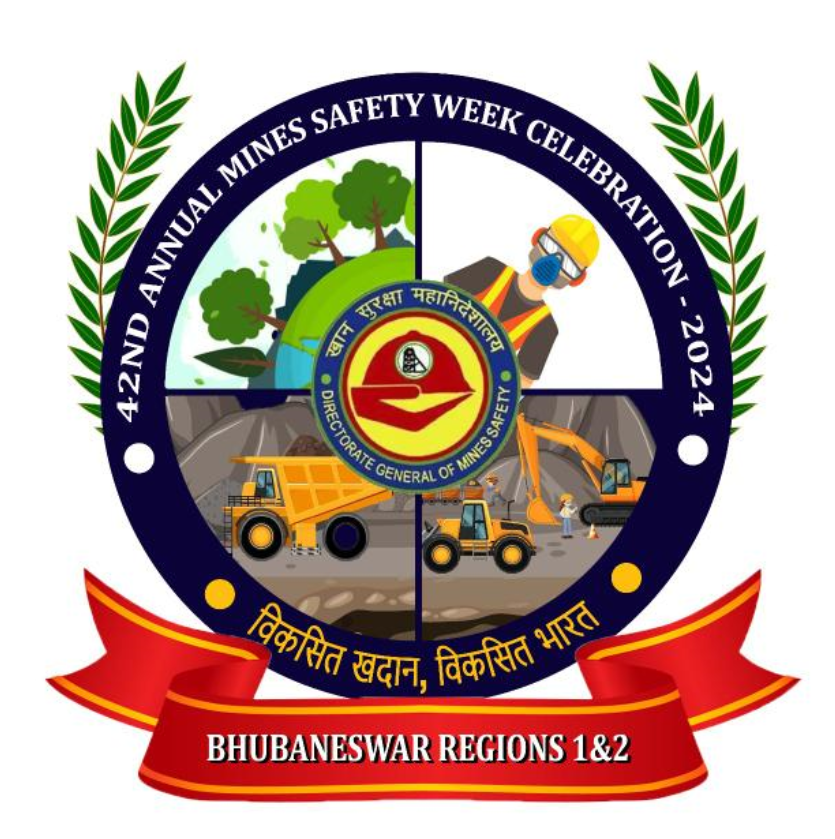 Best Accident free, PSC, Woman, Transgender Nominations & Souvenir Articles
Articles
Nominations
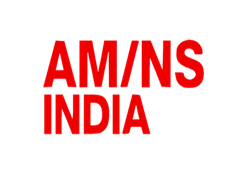 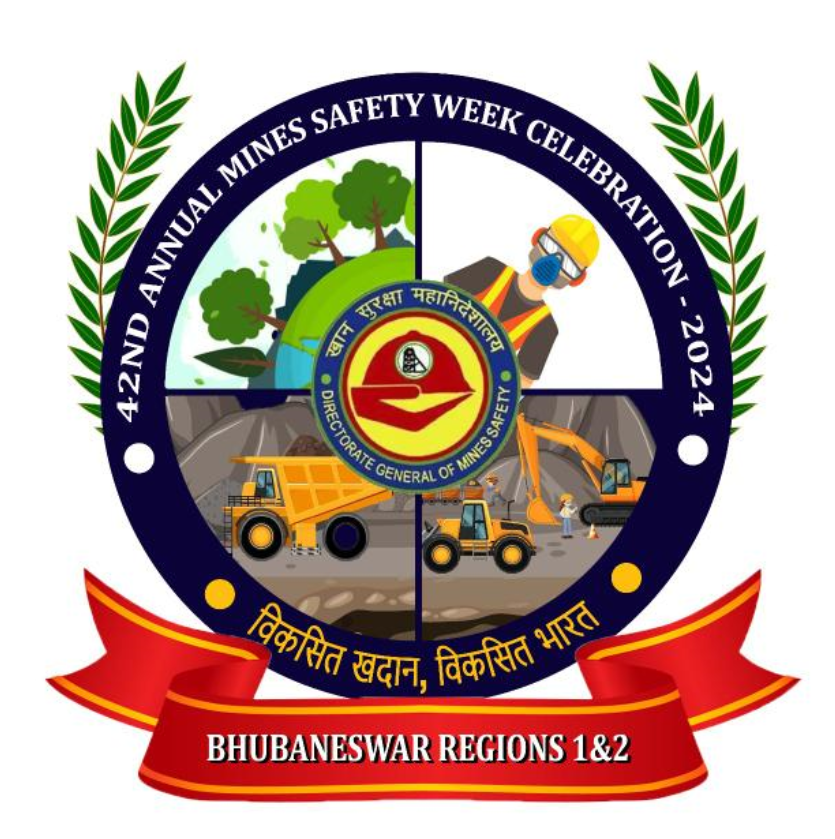 Nomination of First-Aid & Quiz Competition
First-Aid
Quiz
Mode of Inspection marksheet/ result communications
Mail-ID
Thank You 
&
All the best